Bài 1: ÔN TẬP CÁC SỐ ĐẾN 100
Tiết 2: Luyện tập
Mục tiêu
1
3
4
2
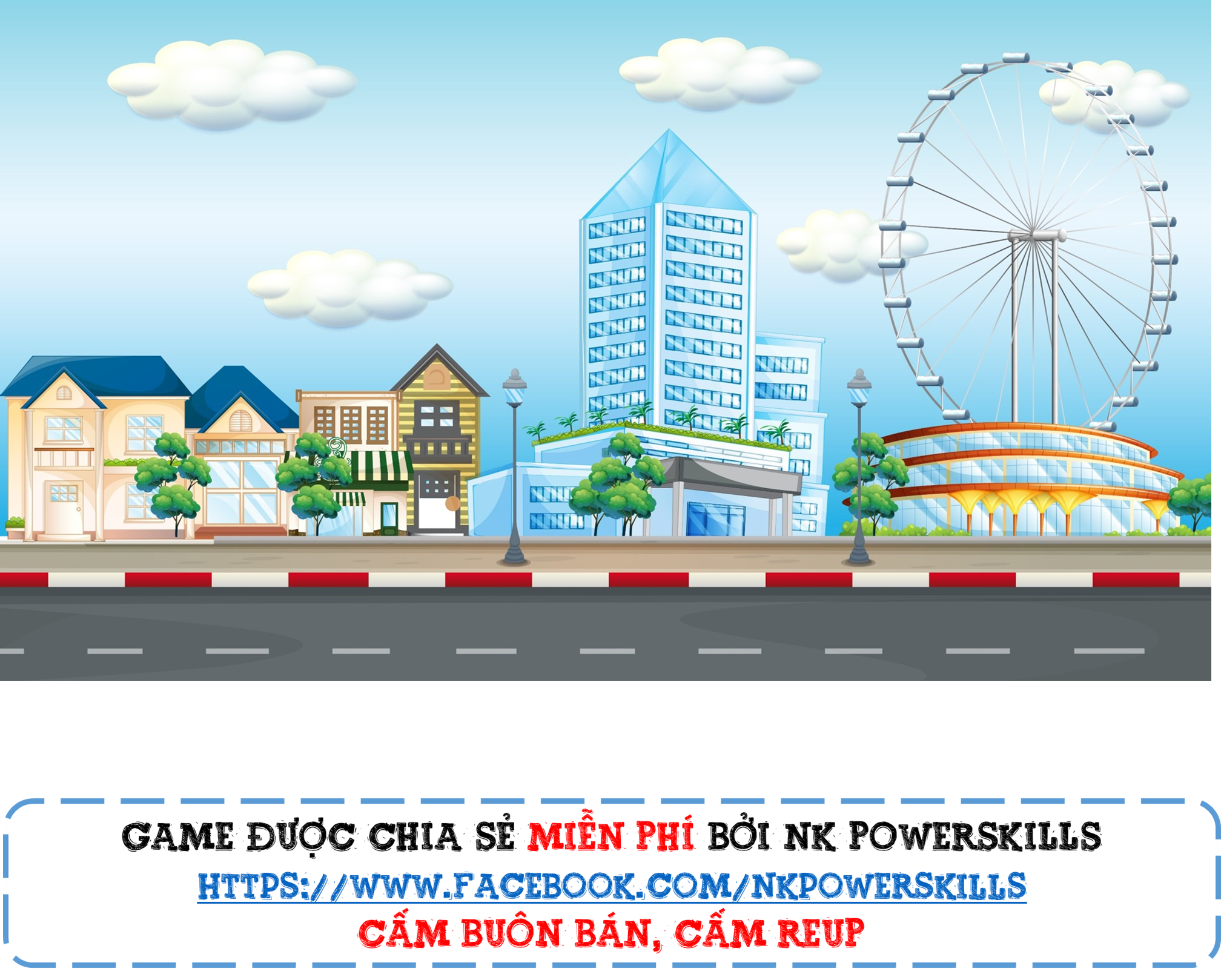 VÖÔÏT CHÖÔÙNG NGAÏI VAÄT
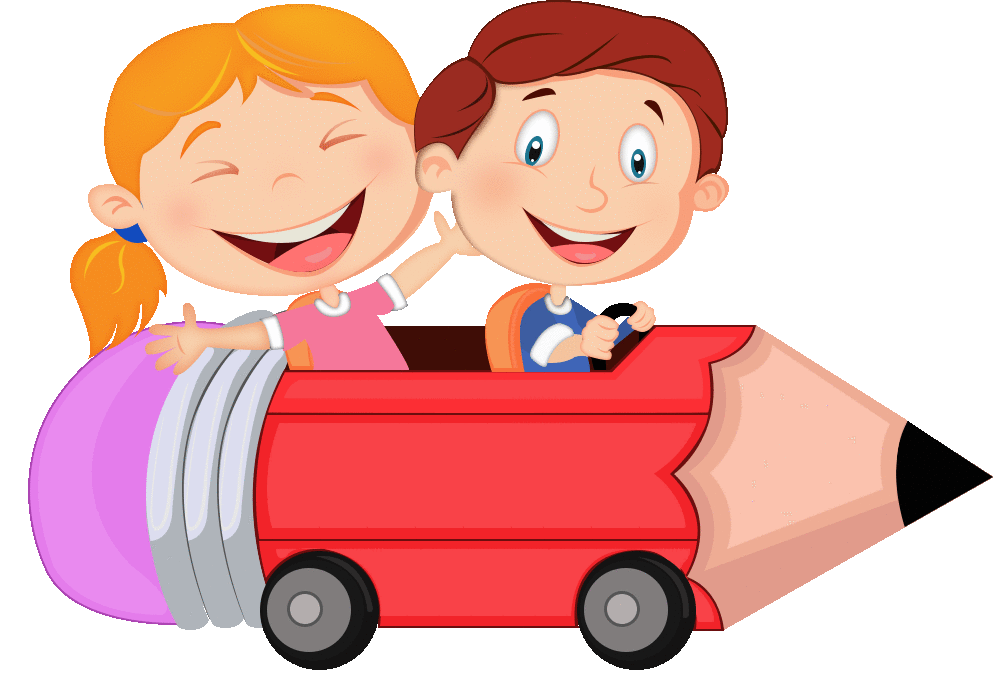 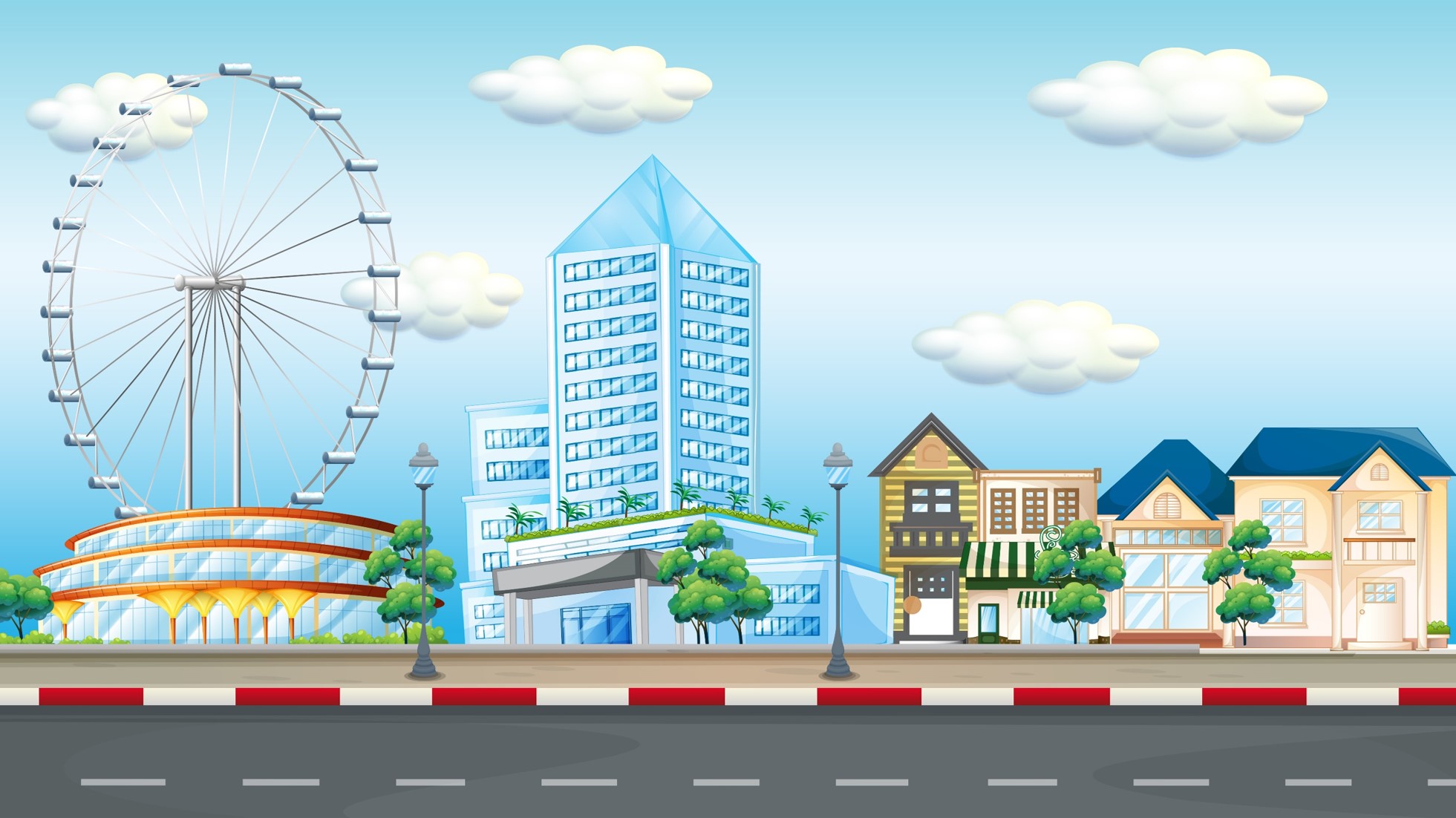 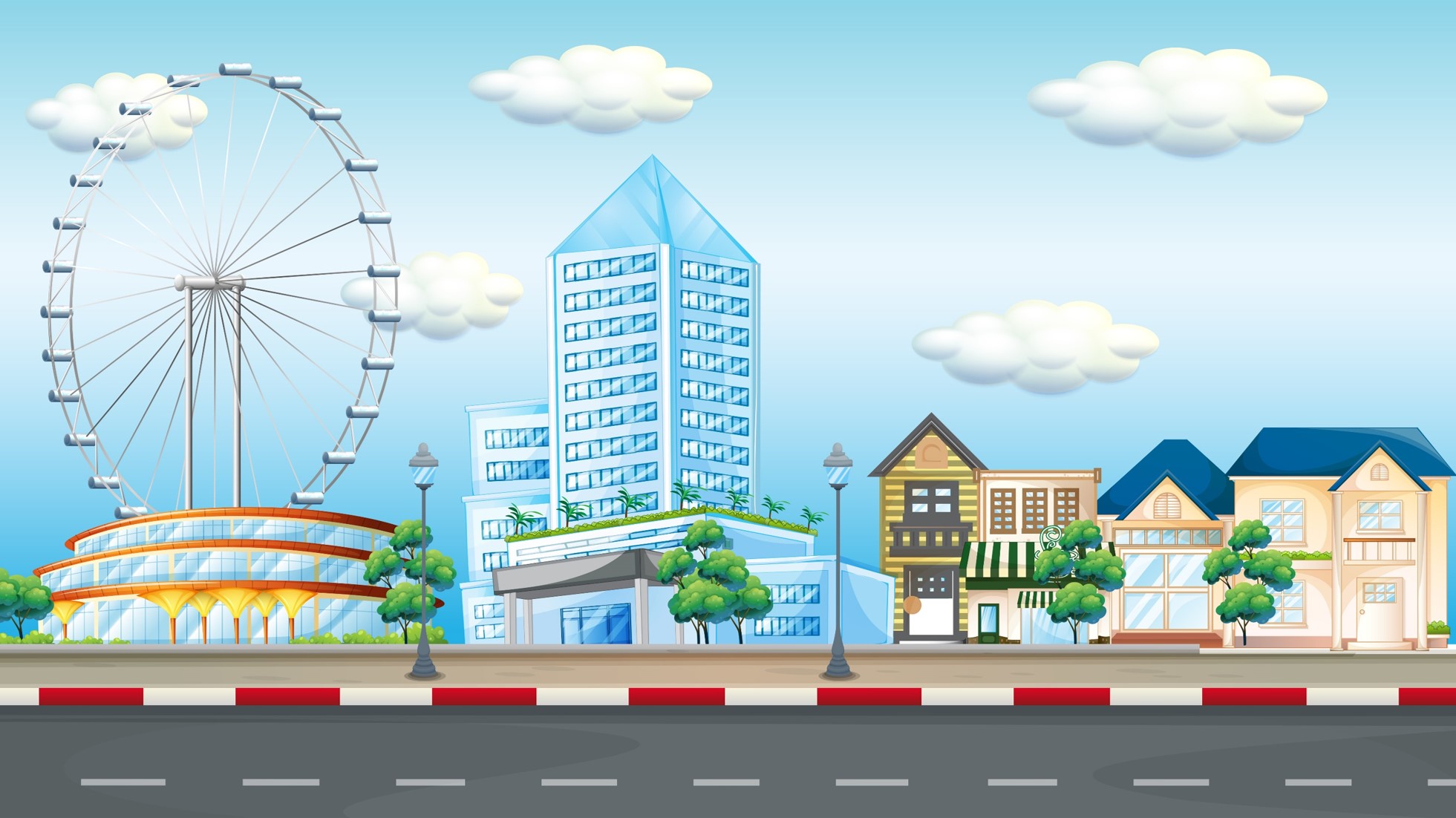 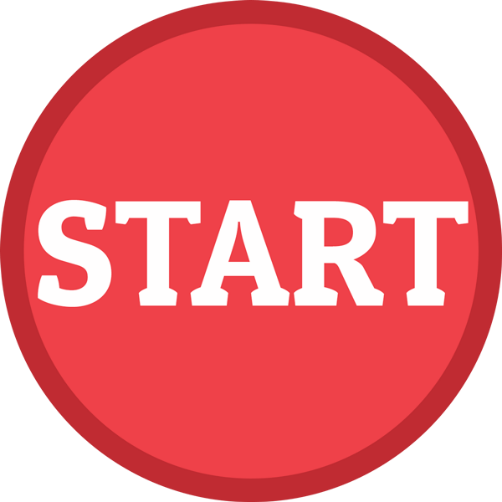 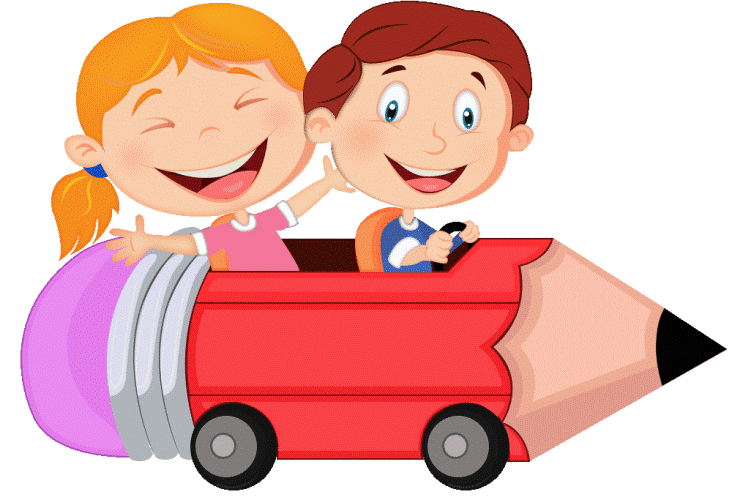 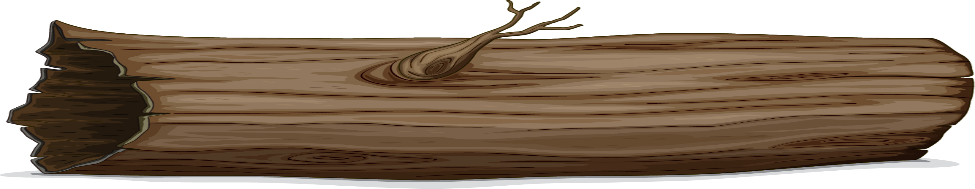 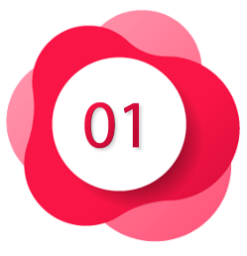 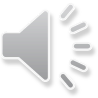 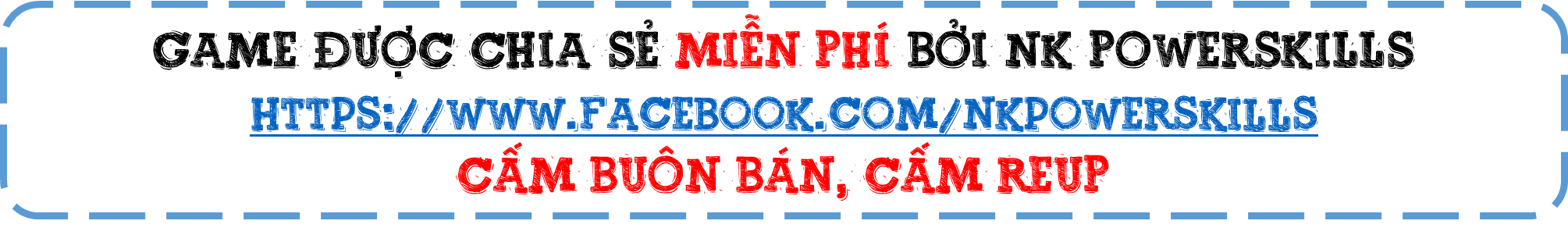 Thử thách 1: Số?
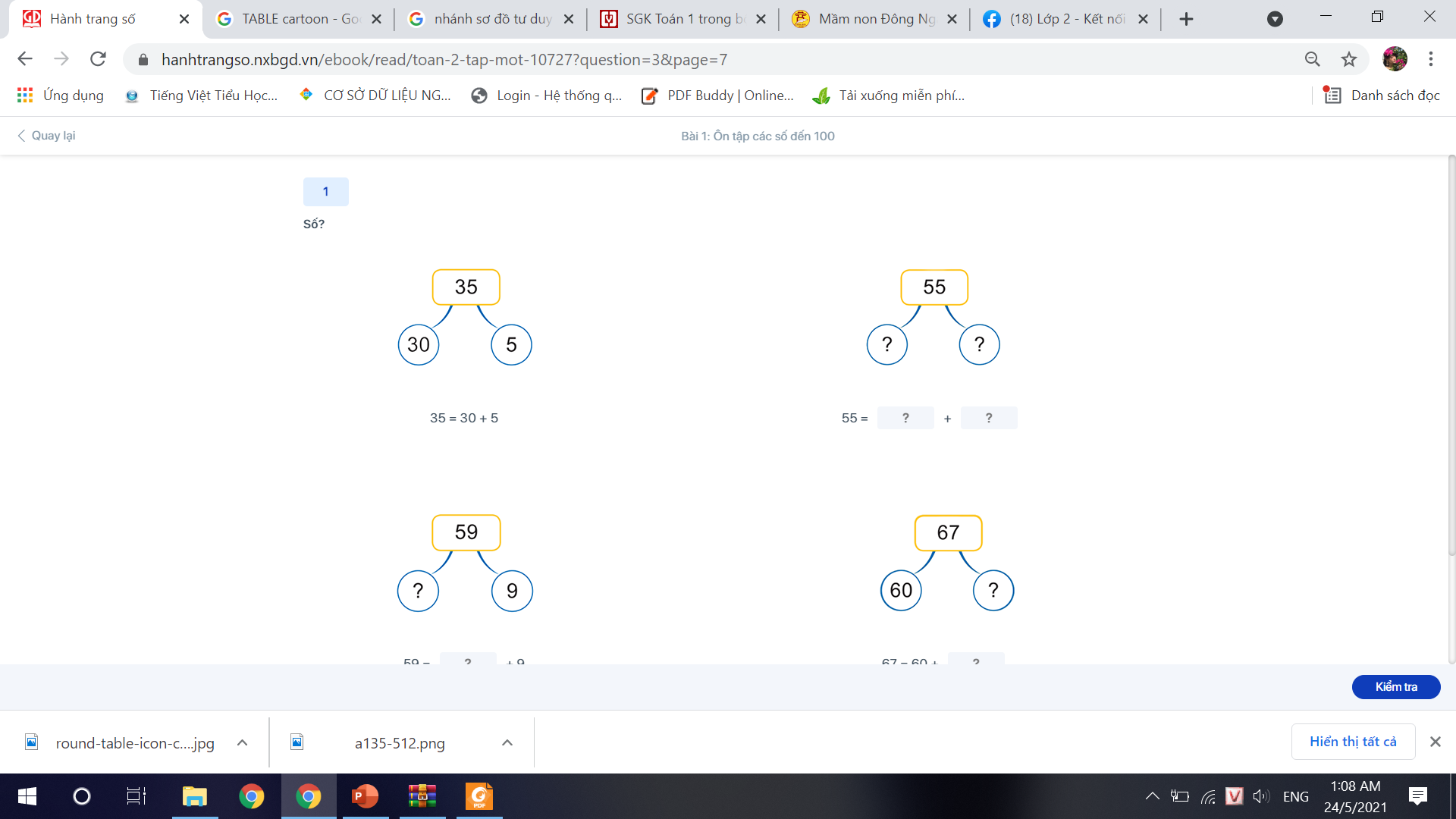 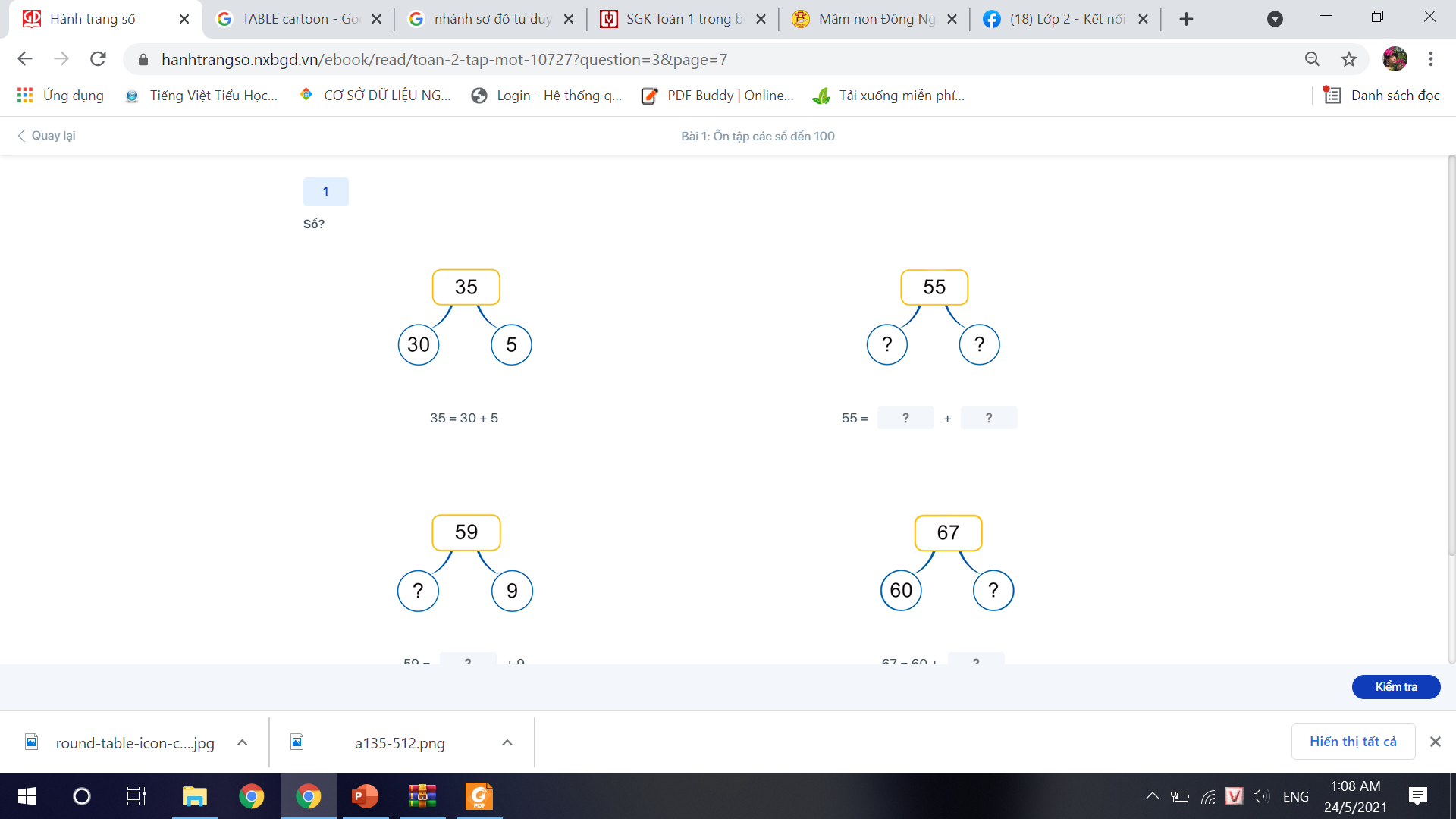 50
?
59 =        + 9
35 = 30 + 5
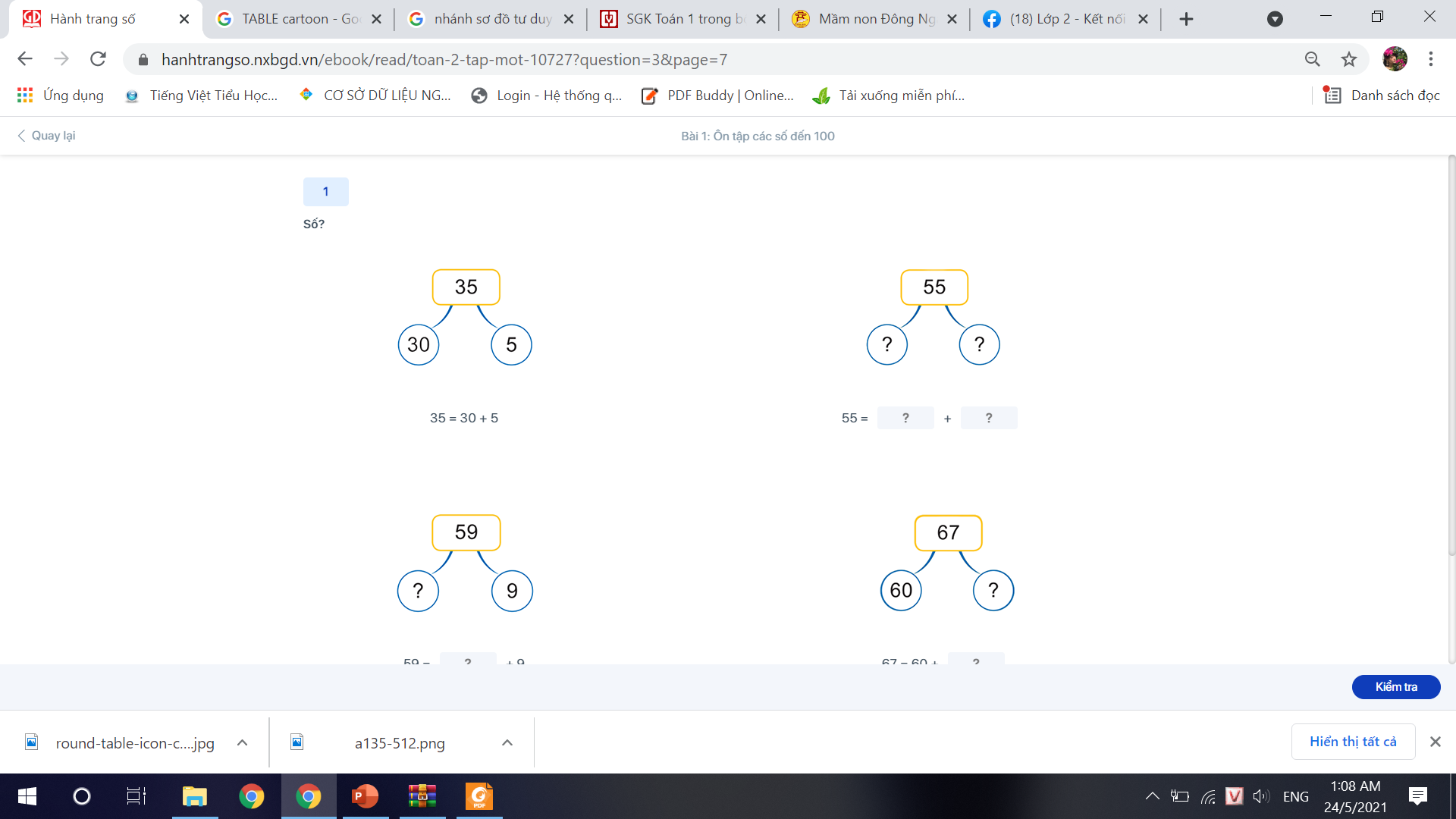 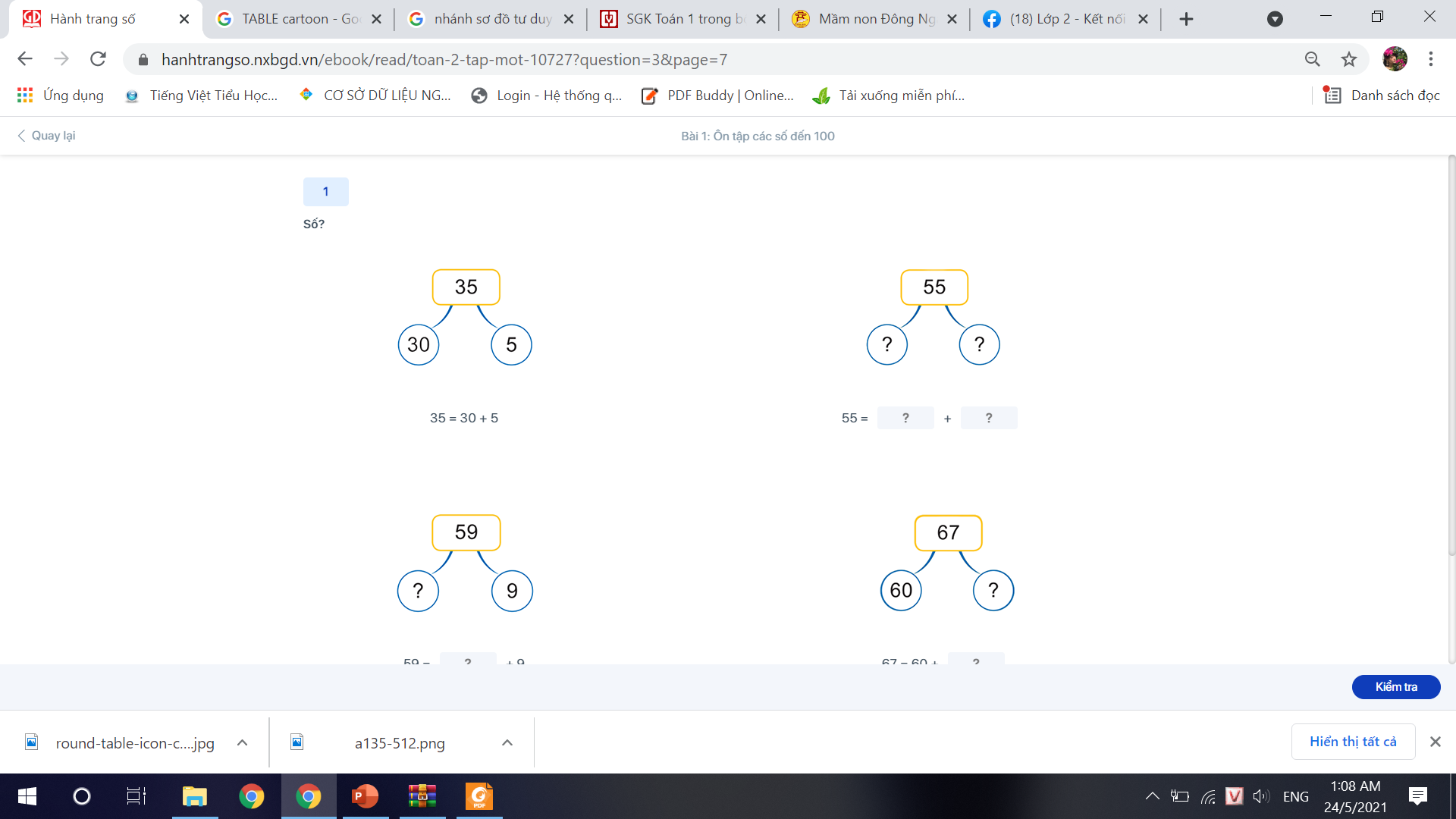 50
?
?
?
5
55 =         +
7
67 = 60 +
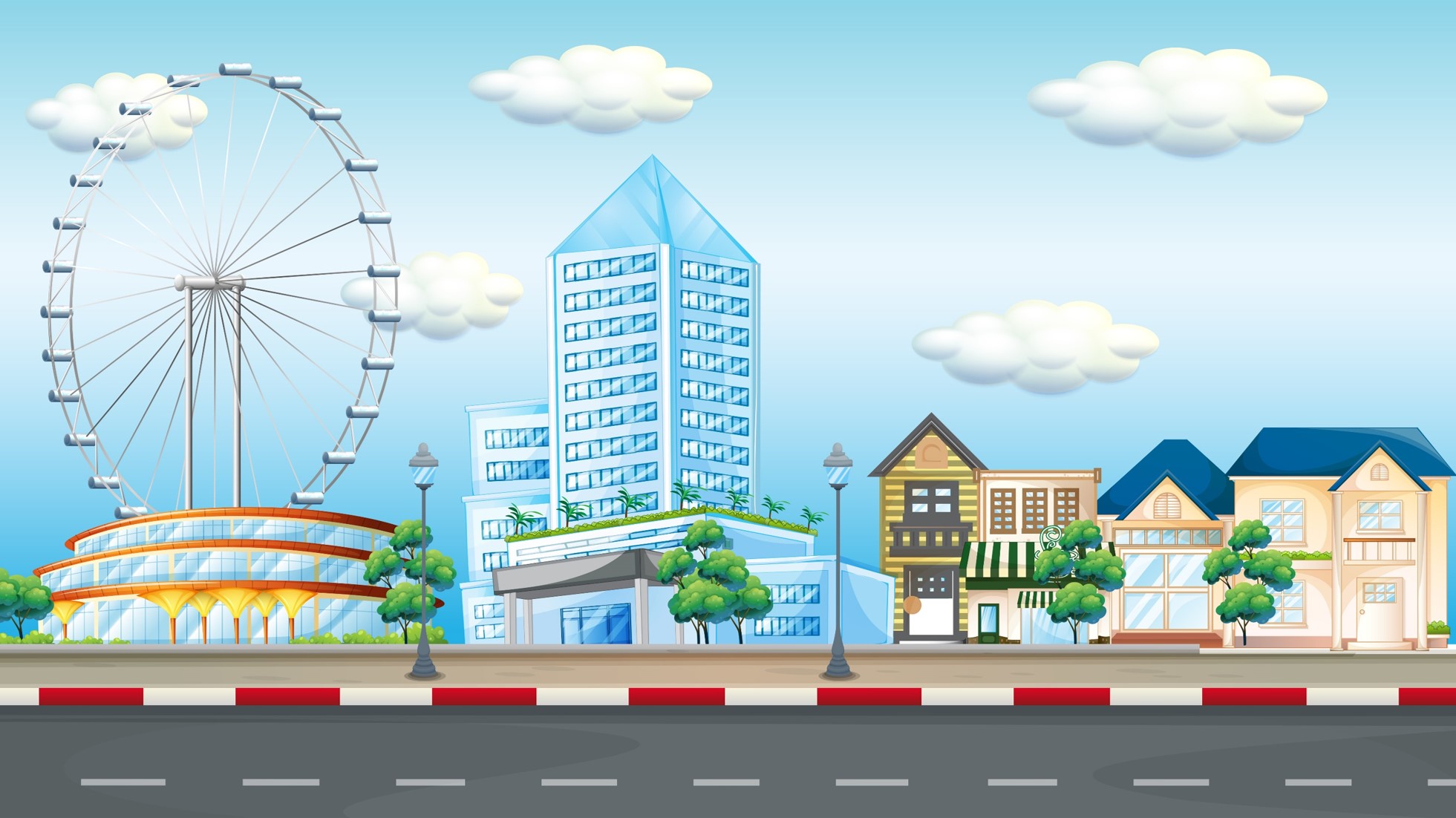 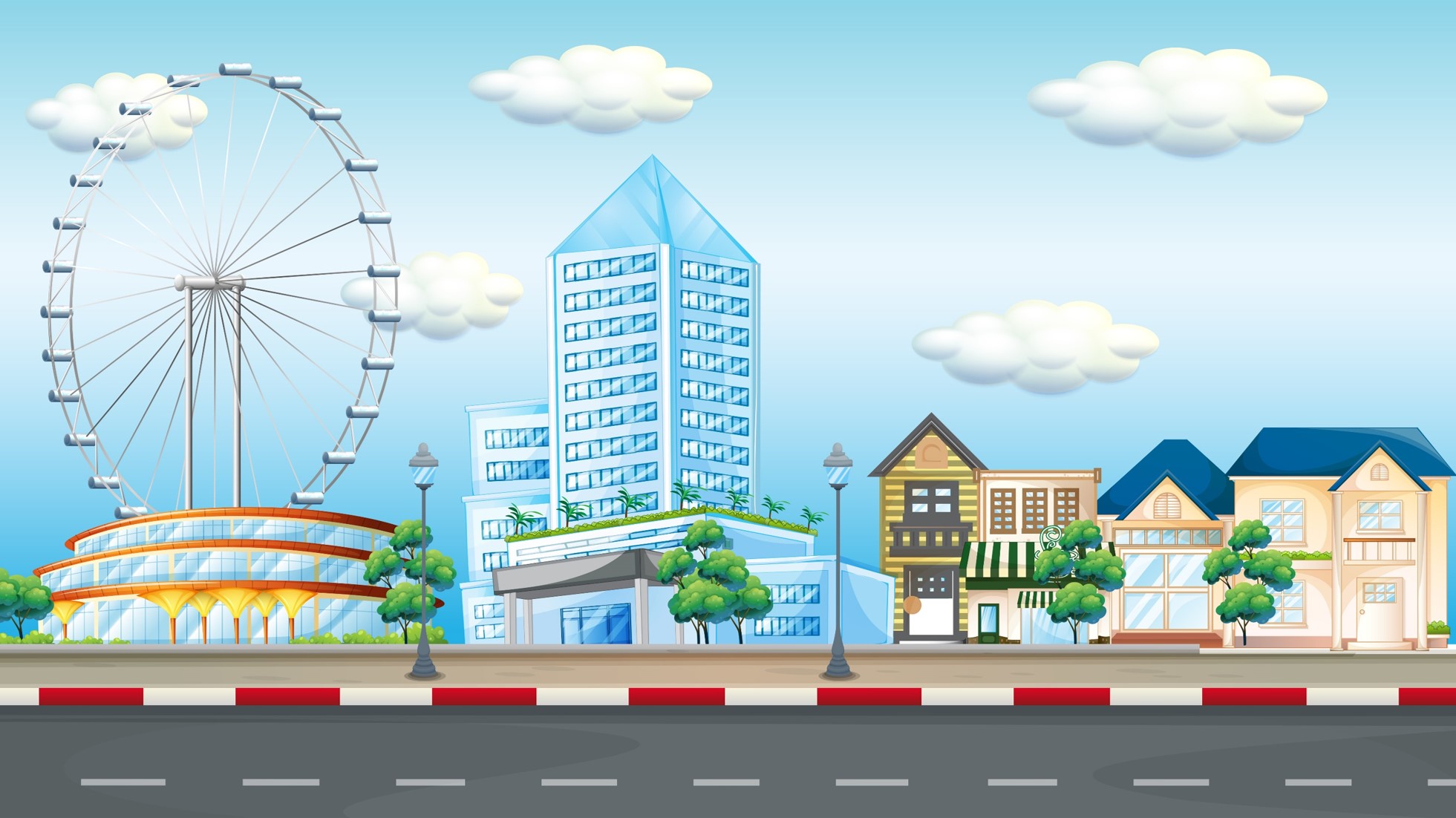 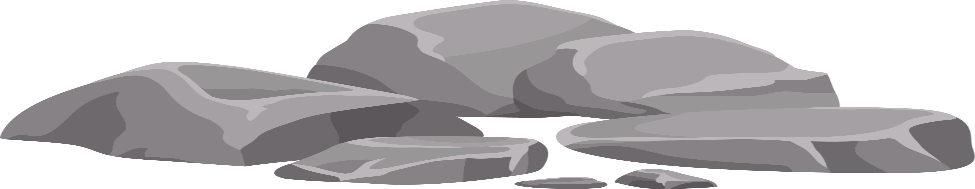 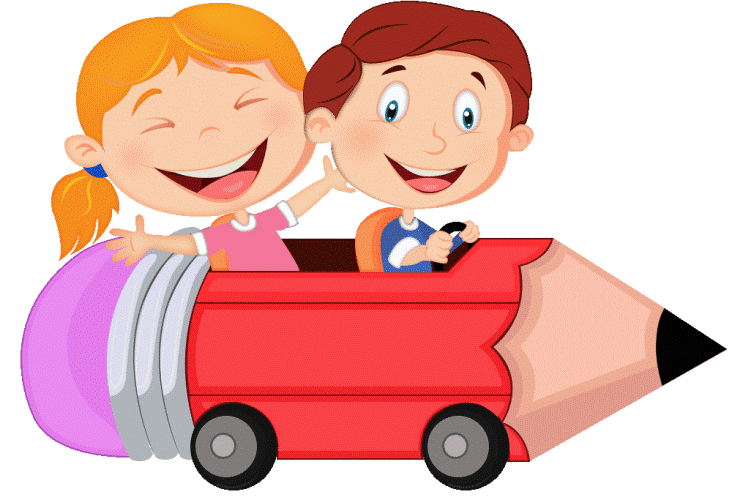 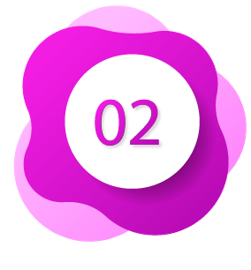 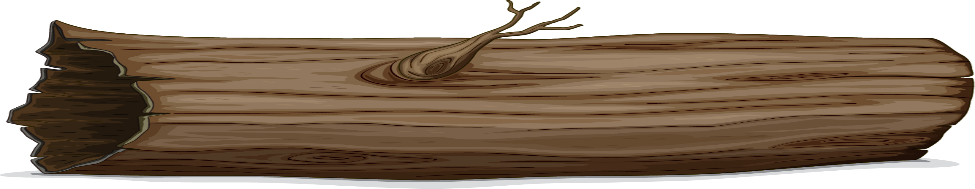 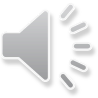 Thử thách 2: Sắp xếp các số ghi trên áo theo thứ tự:
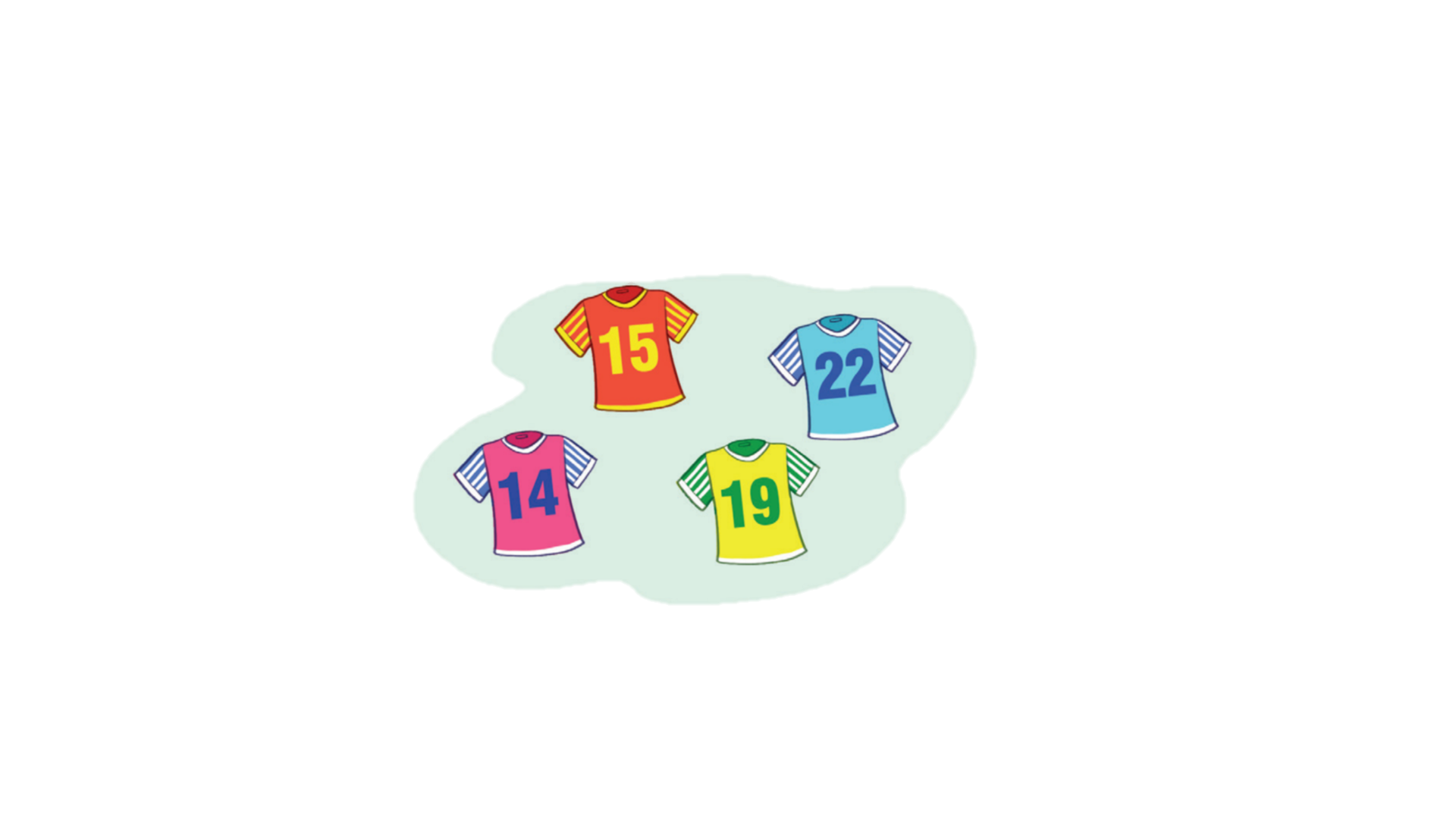 Từ bé đến lớn
Từ lớn đến bé
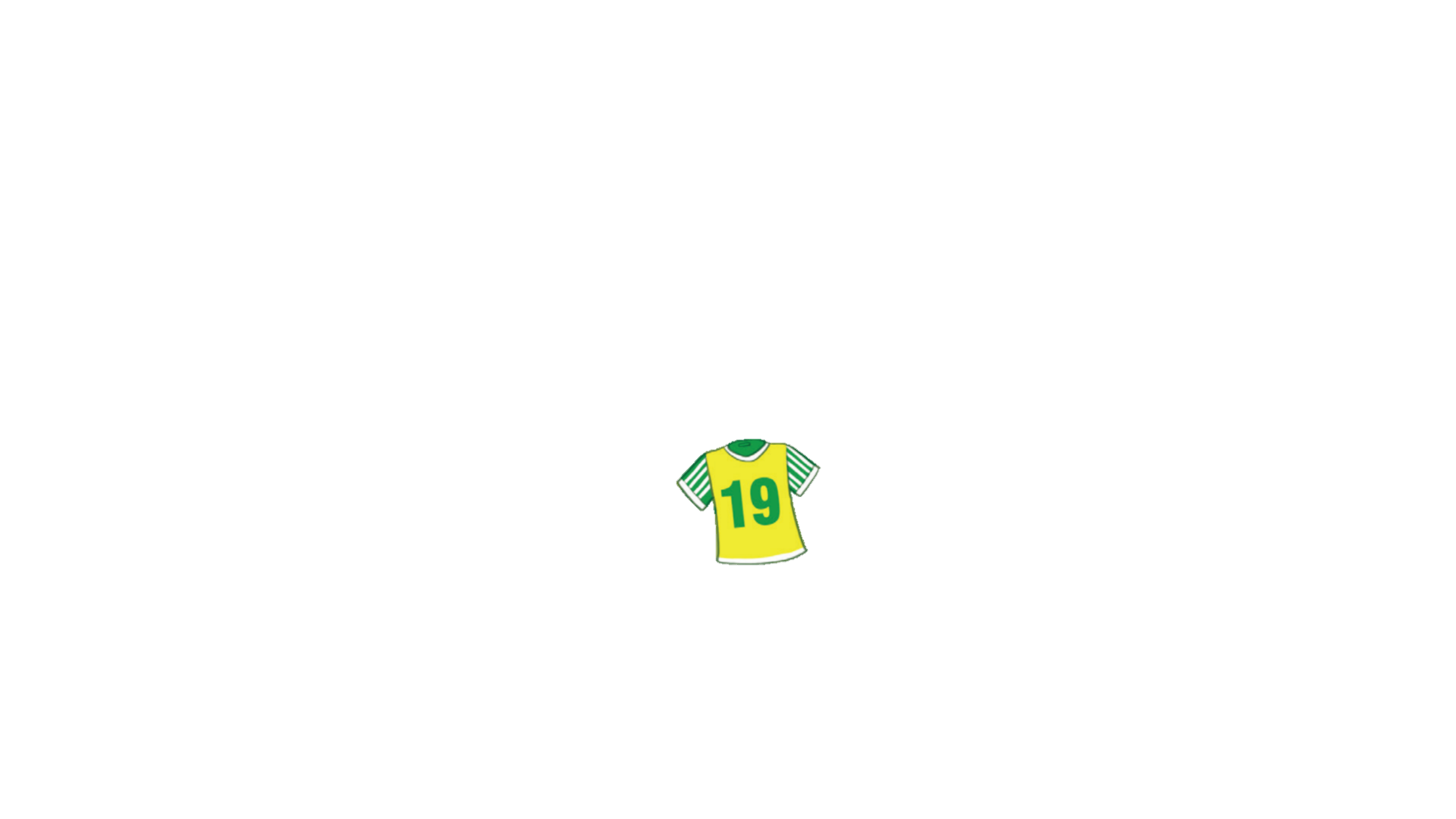 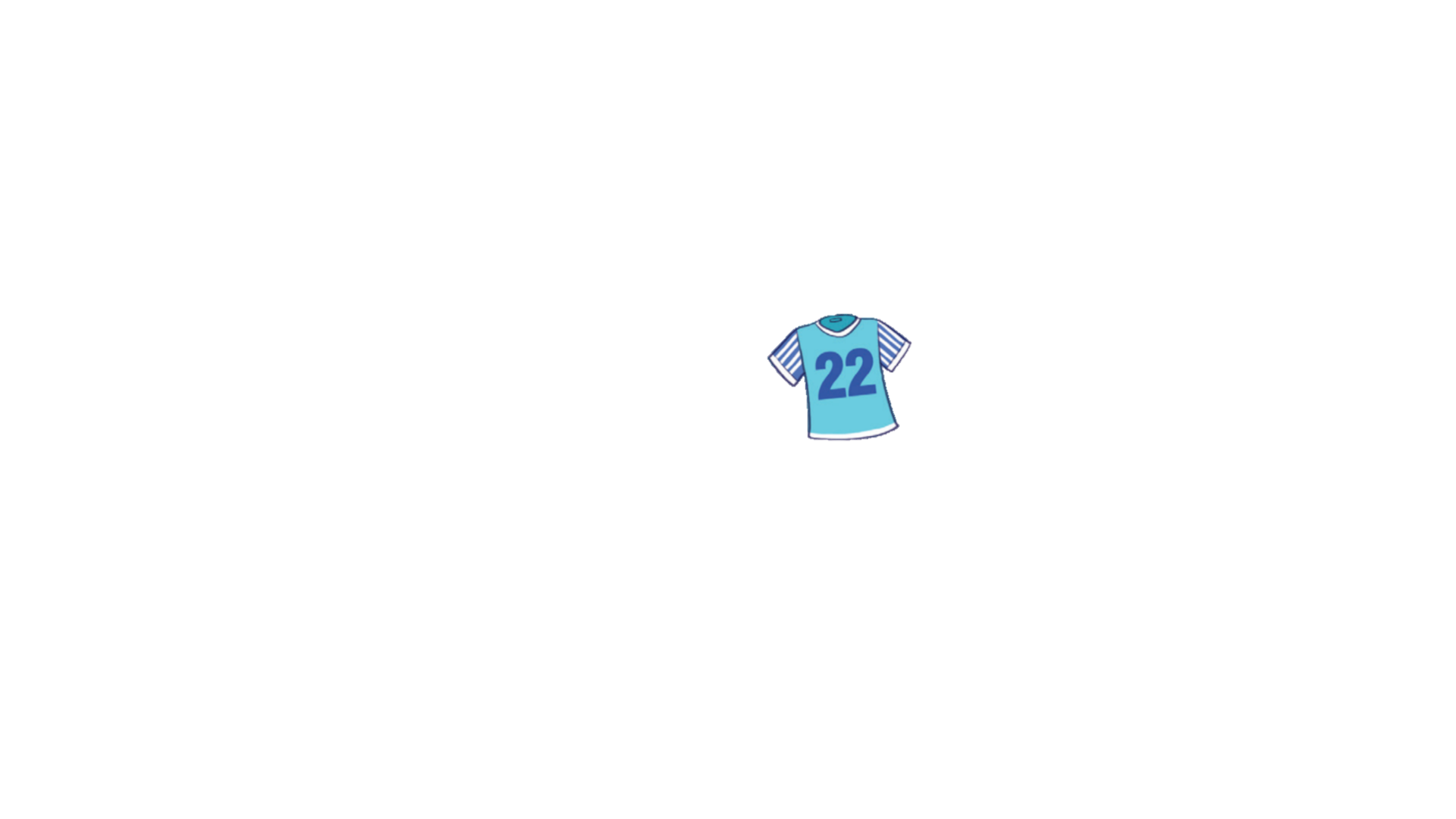 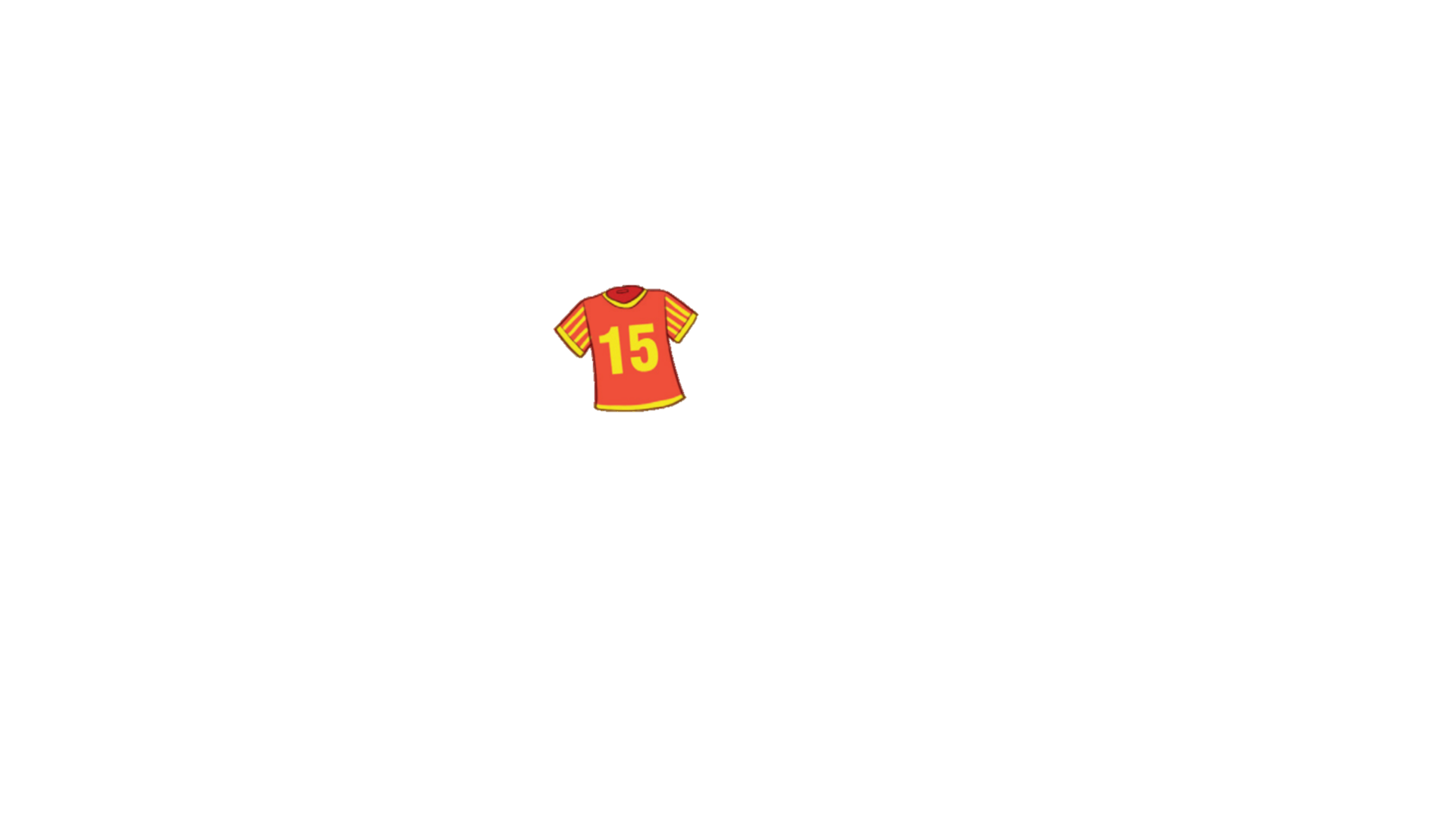 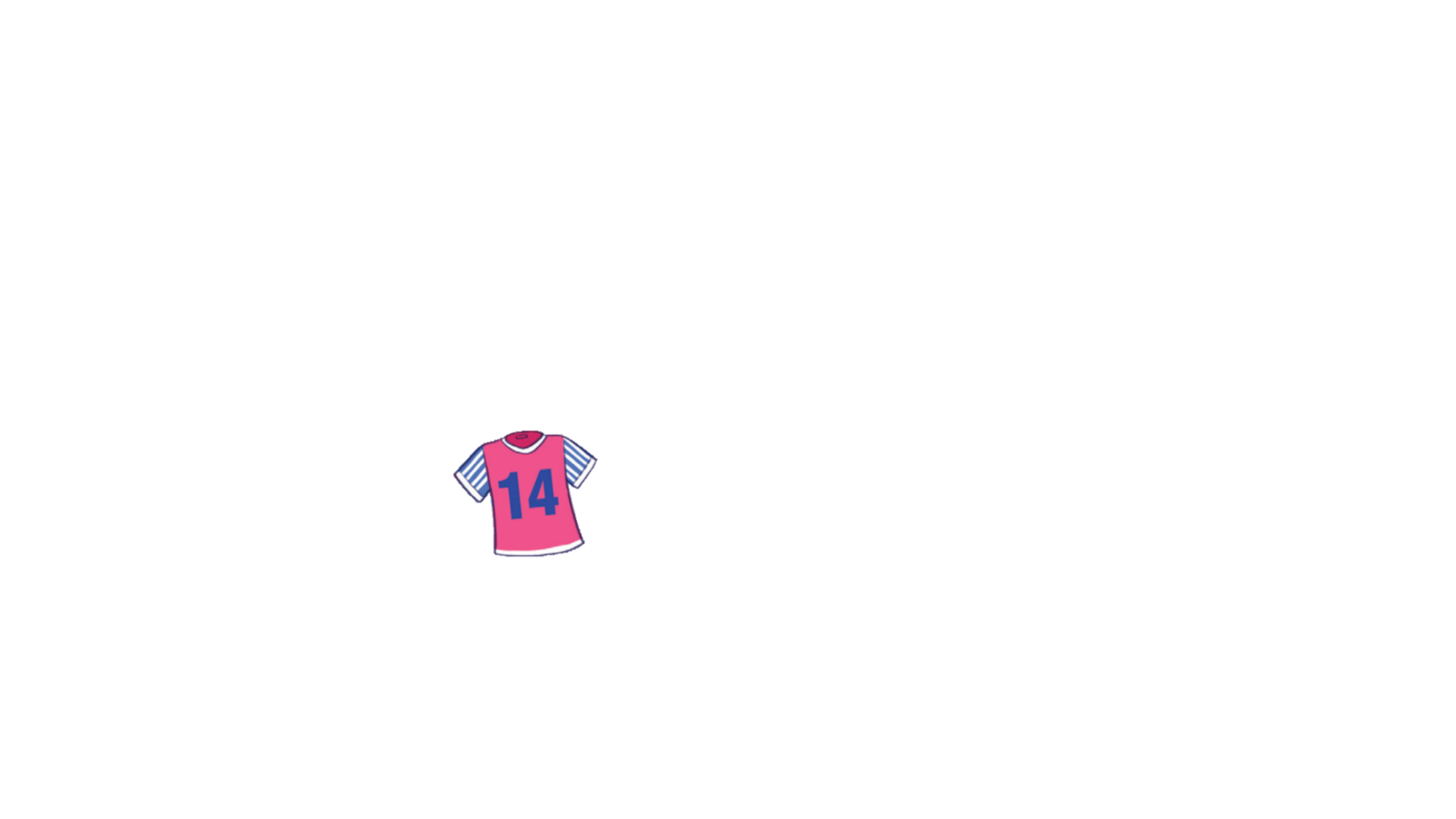 a)
Các số ghi trên áo từ bé đến lớn là: 14, 15, 19, 22.
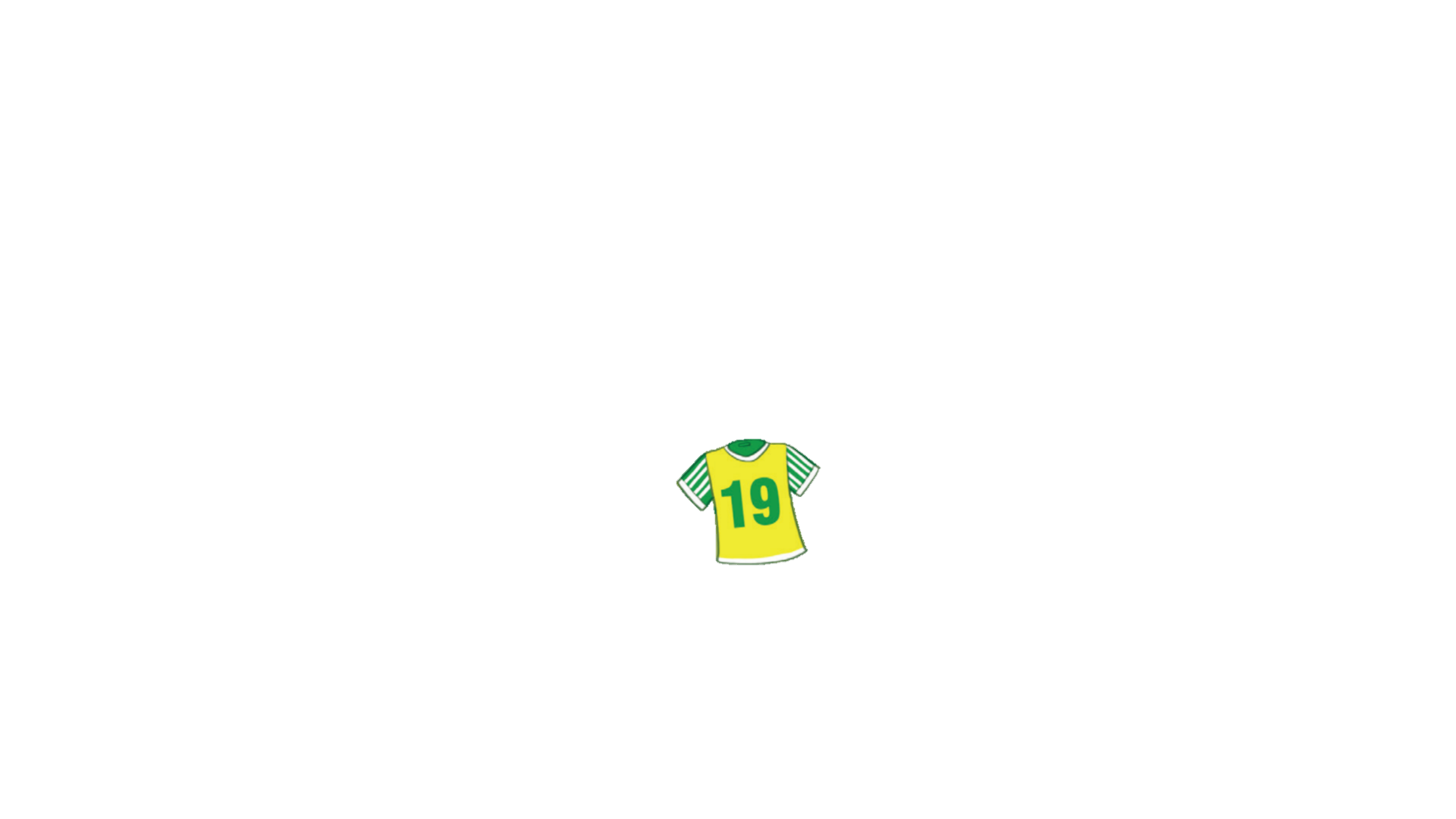 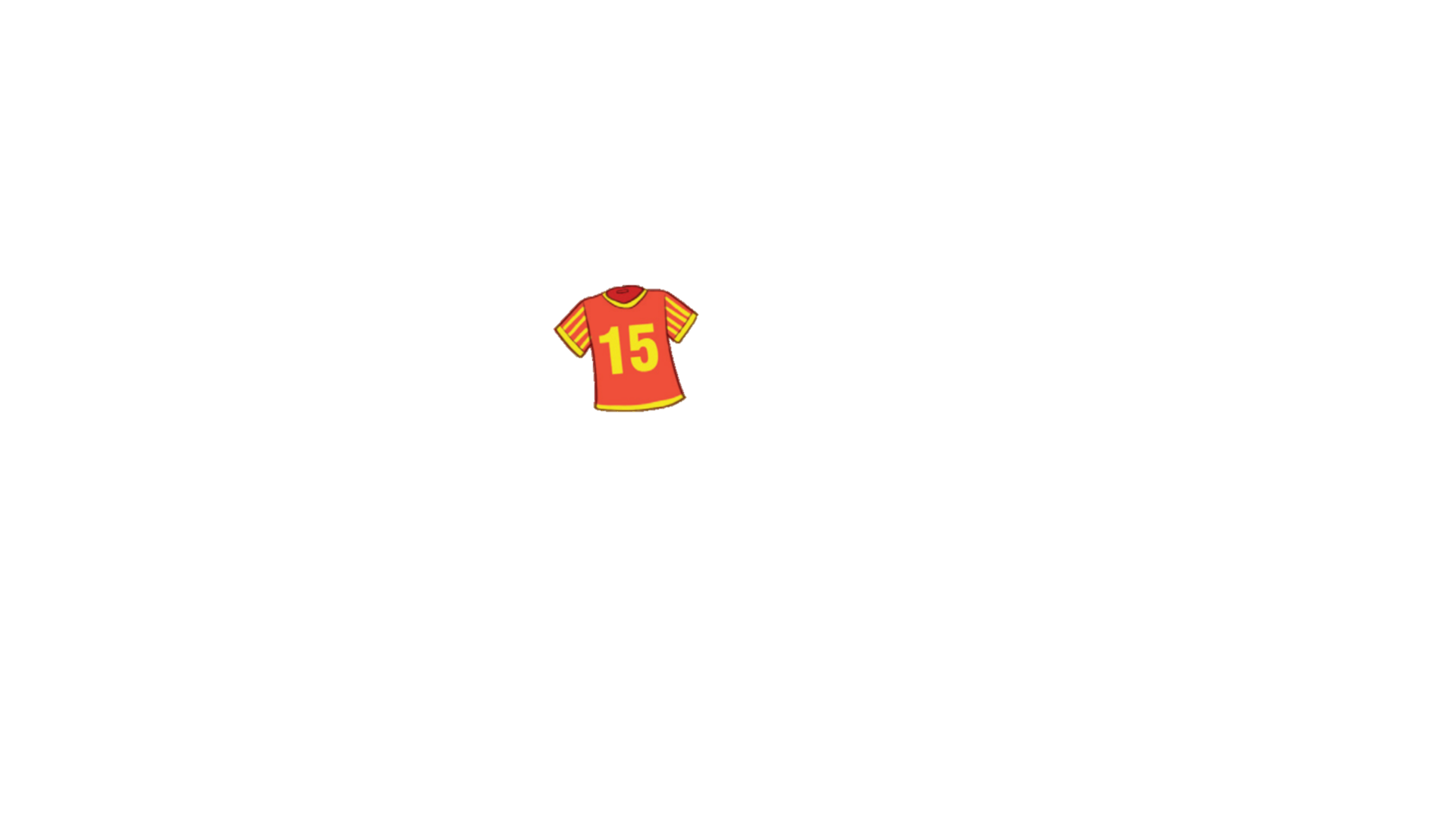 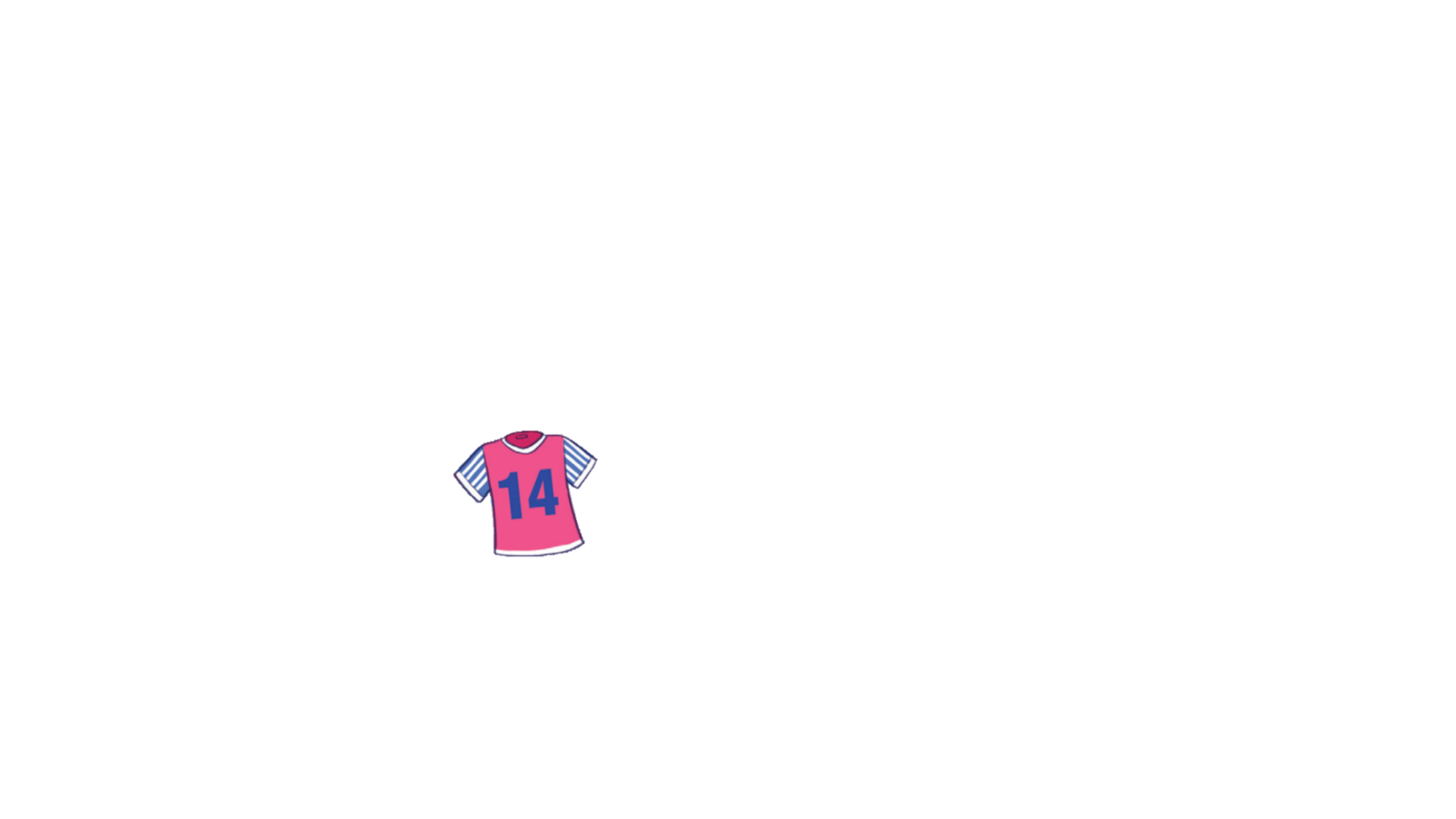 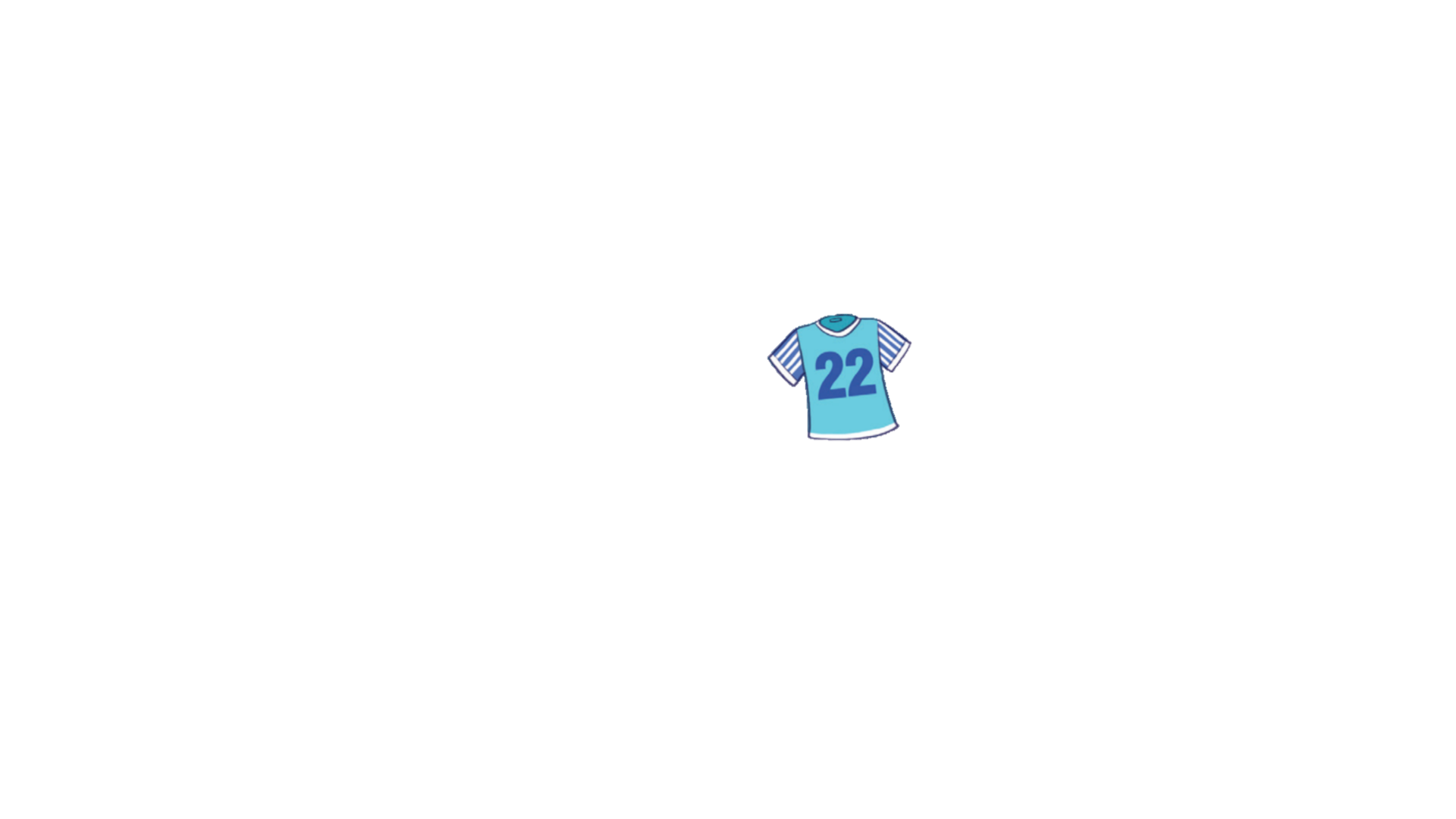 b)
Các số ghi trên áo từ lớn đến bé là: 22, 19, 15, 14.
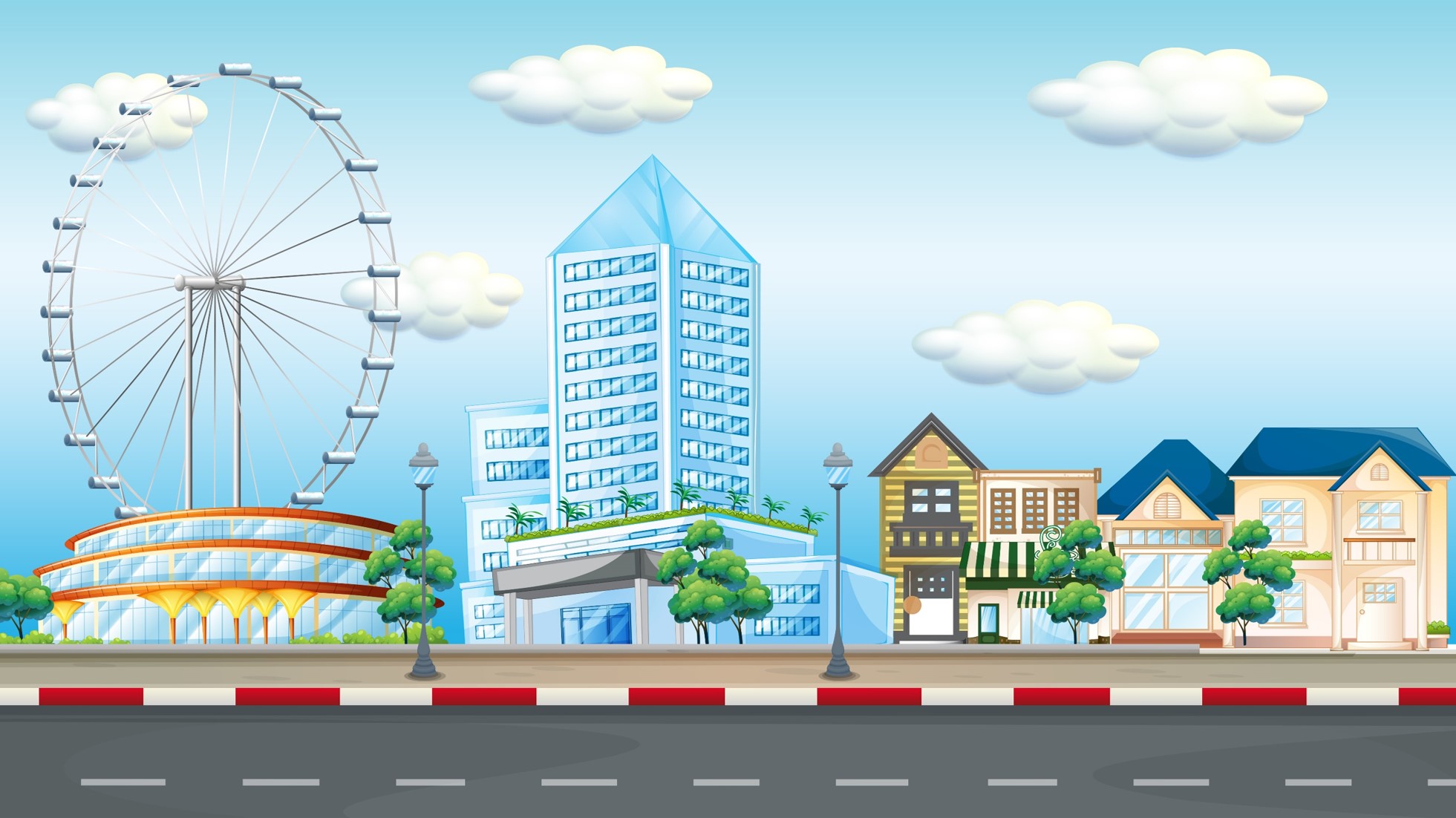 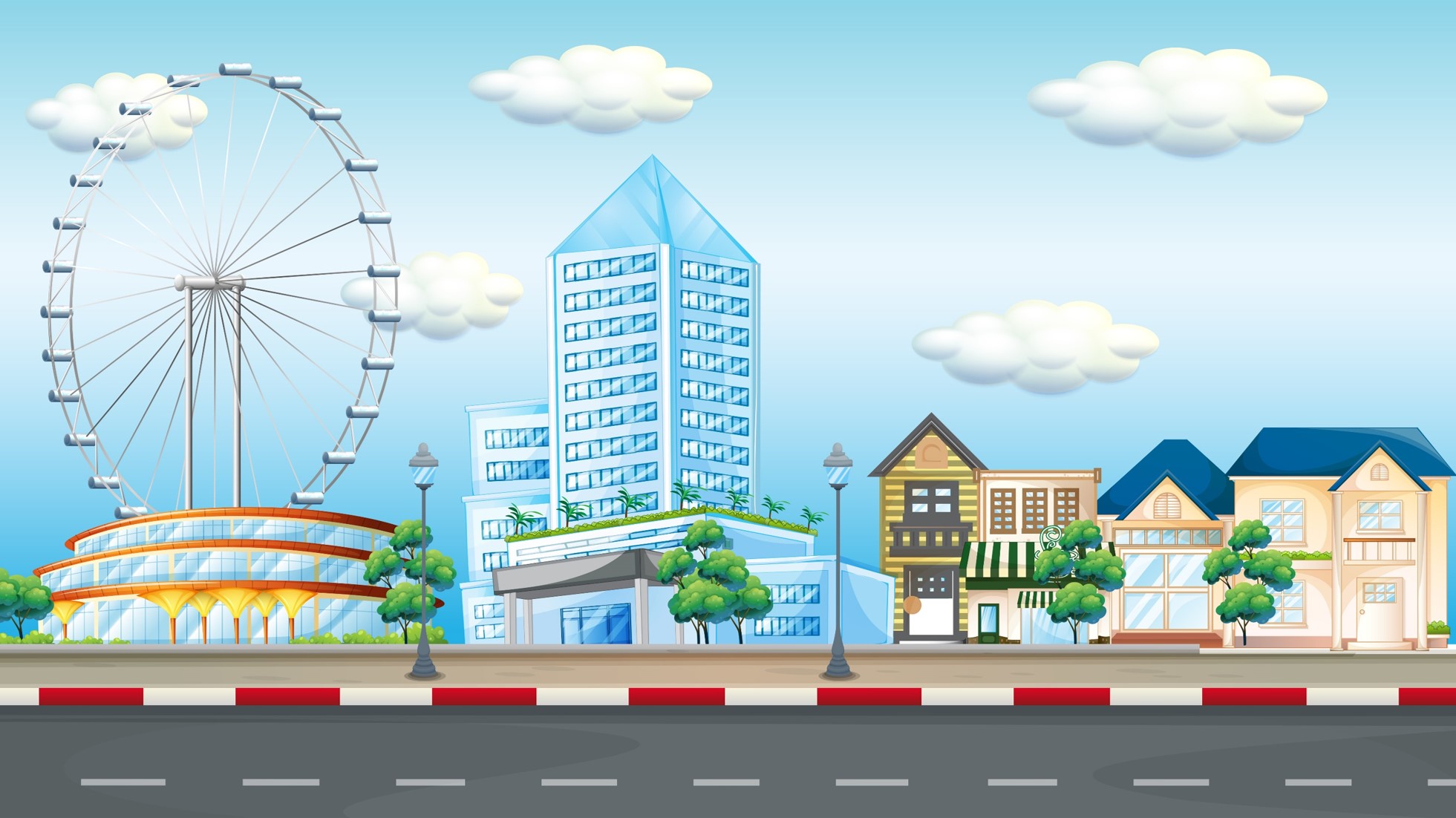 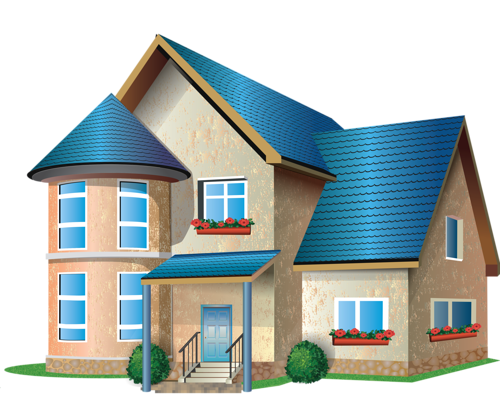 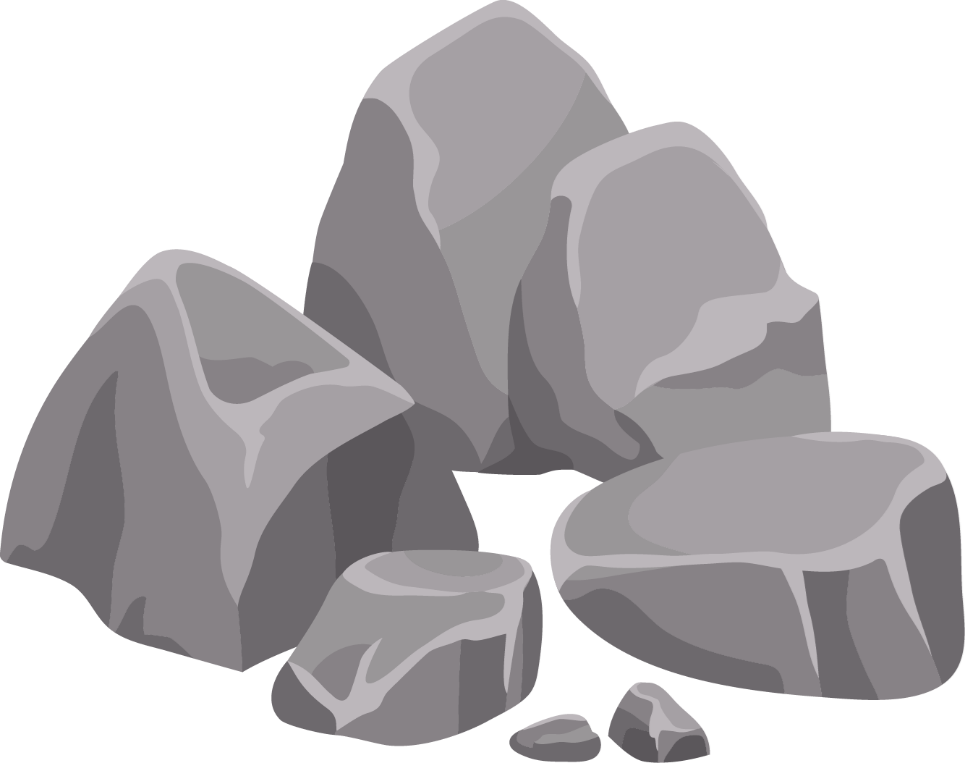 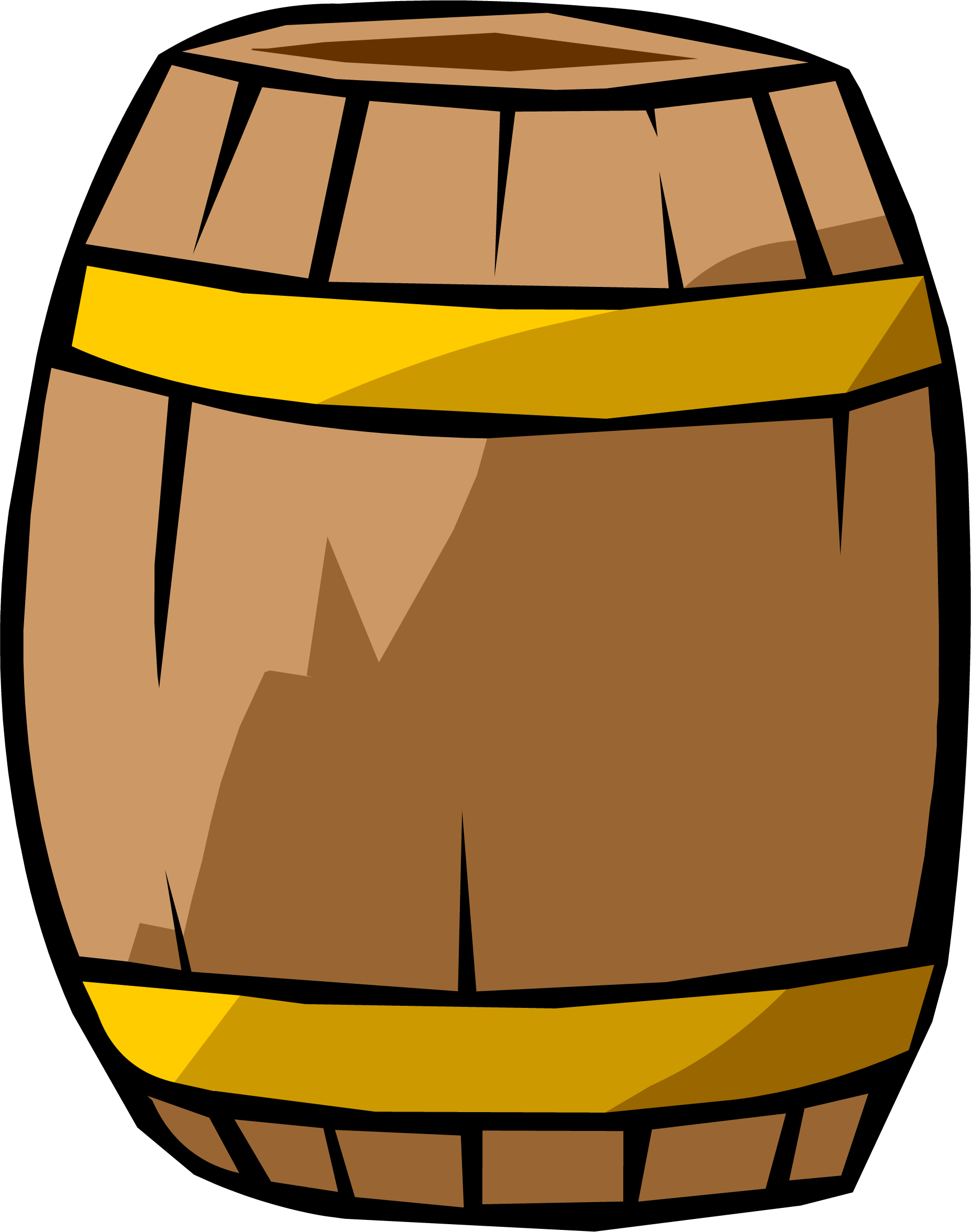 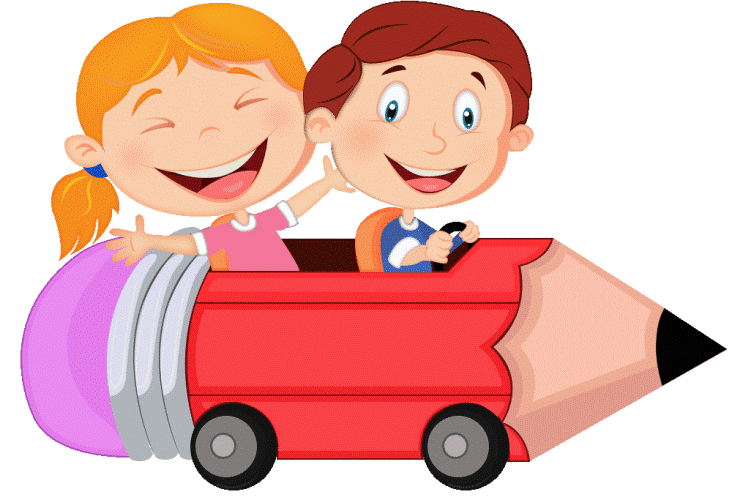 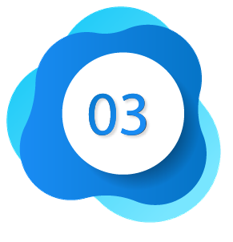 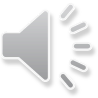 Thử thách 3: Số?
5
3
4
7
8
0
6
6
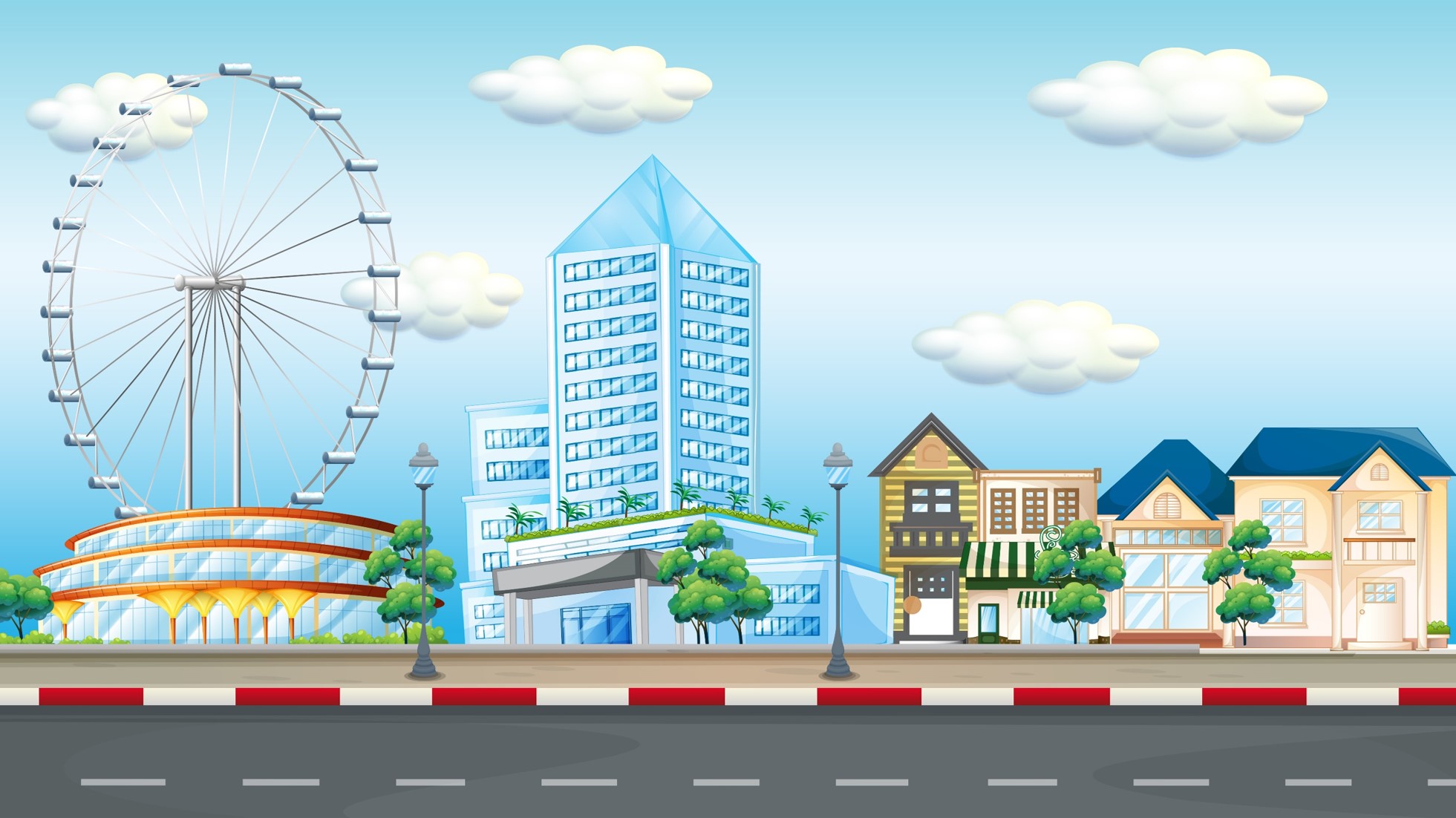 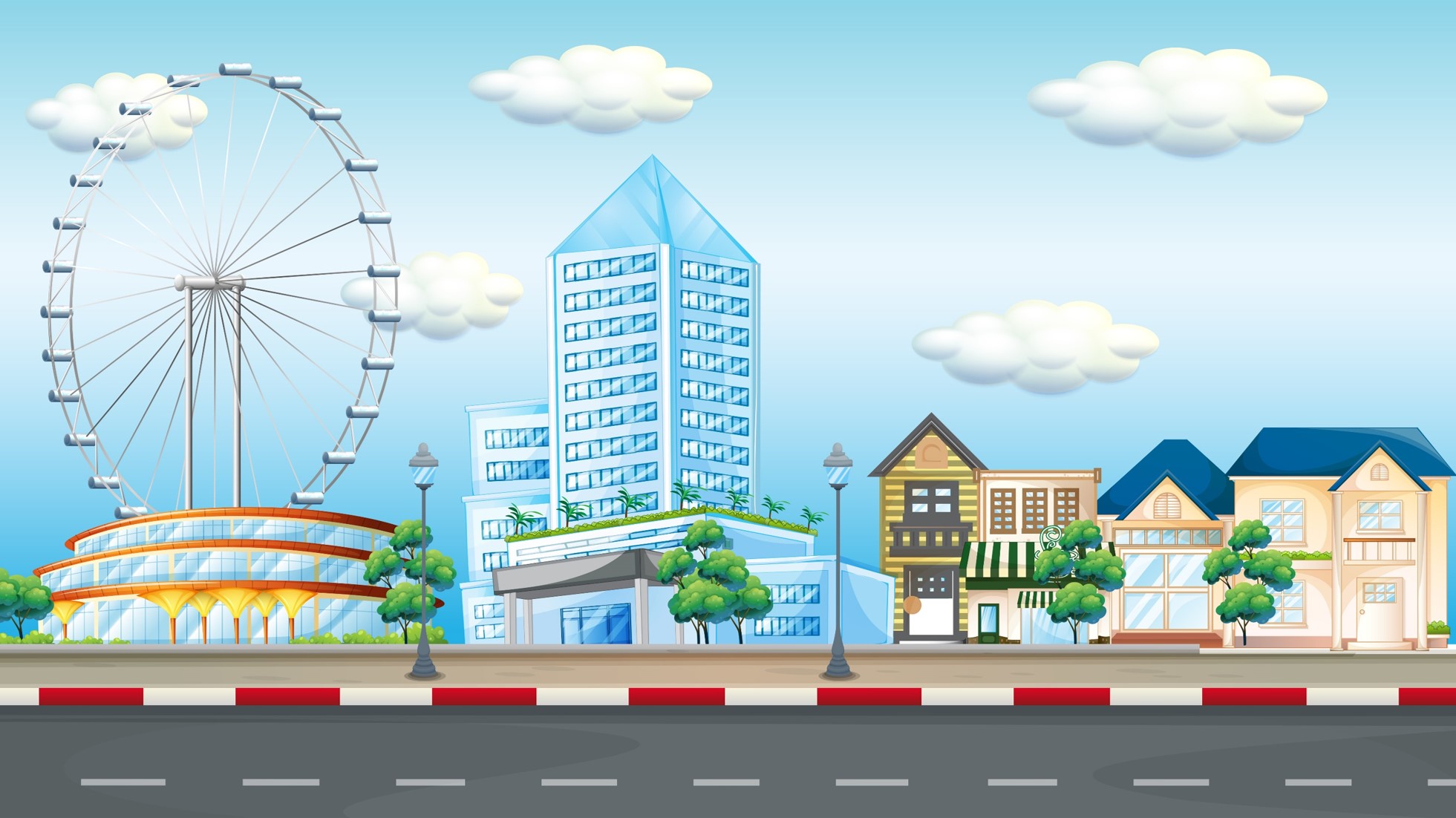 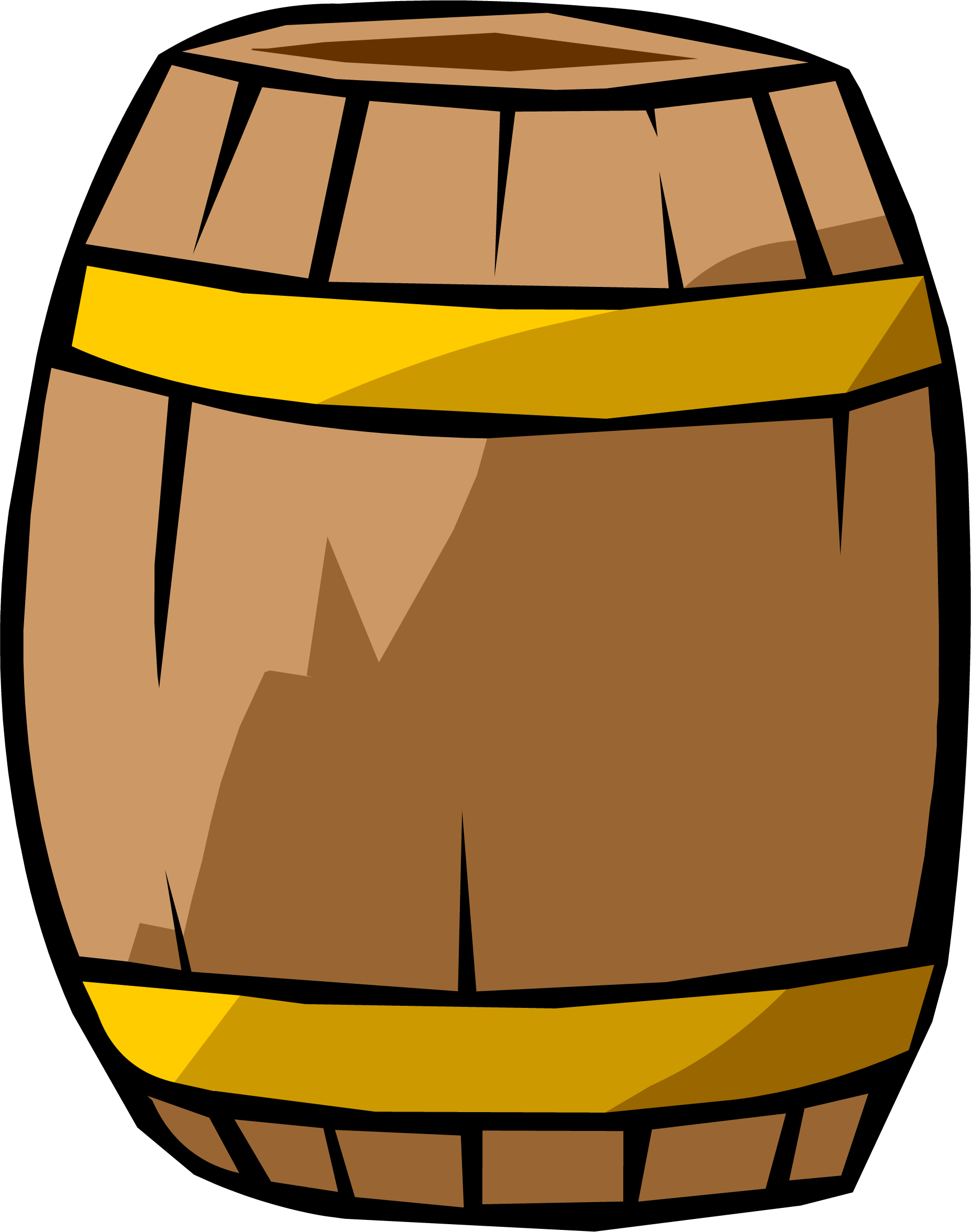 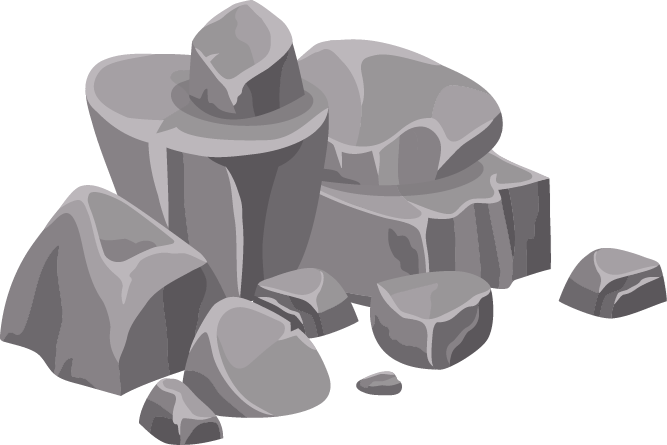 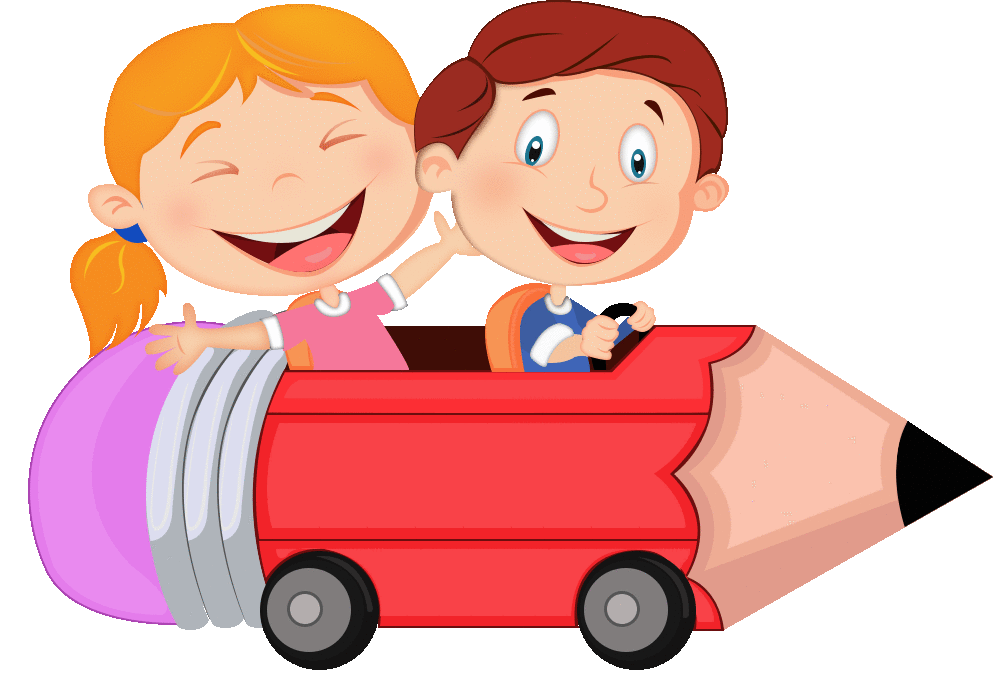 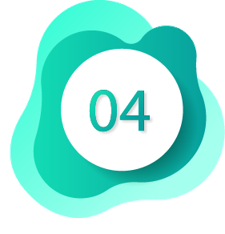 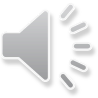 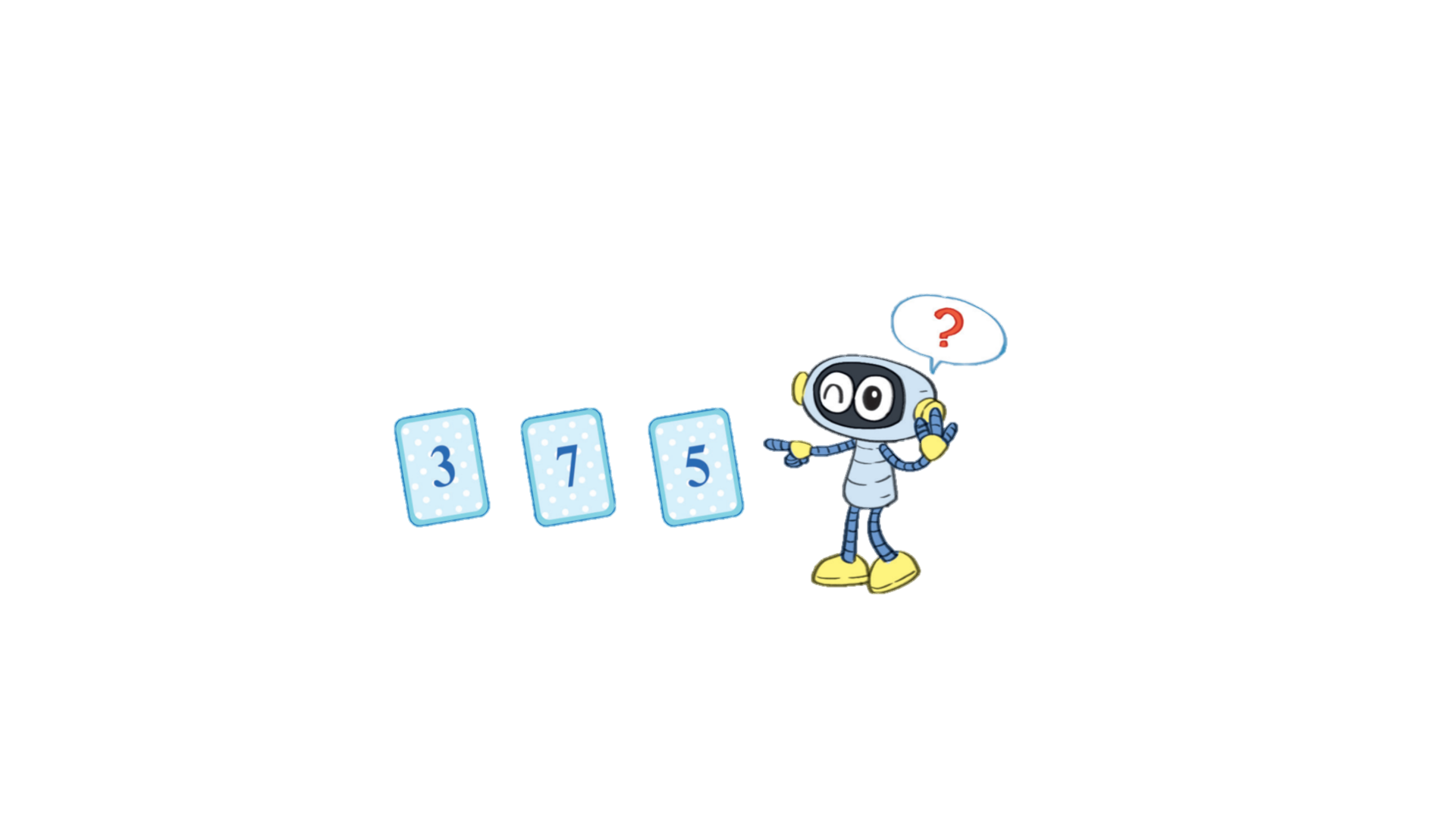 Thử thách 4: Từ ba thẻ số dưới đây, em hãy lập 
các số có hai chữ số
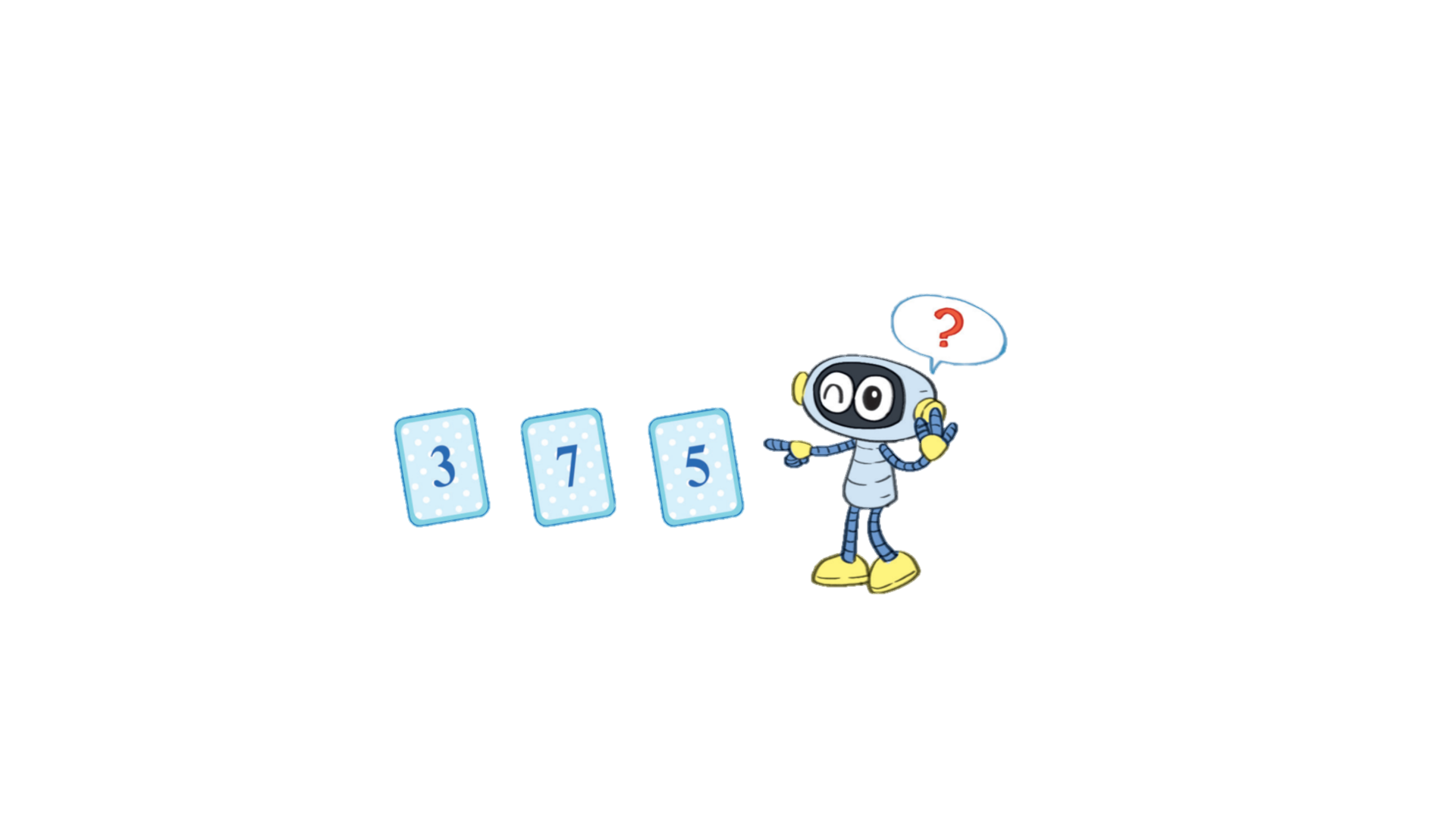 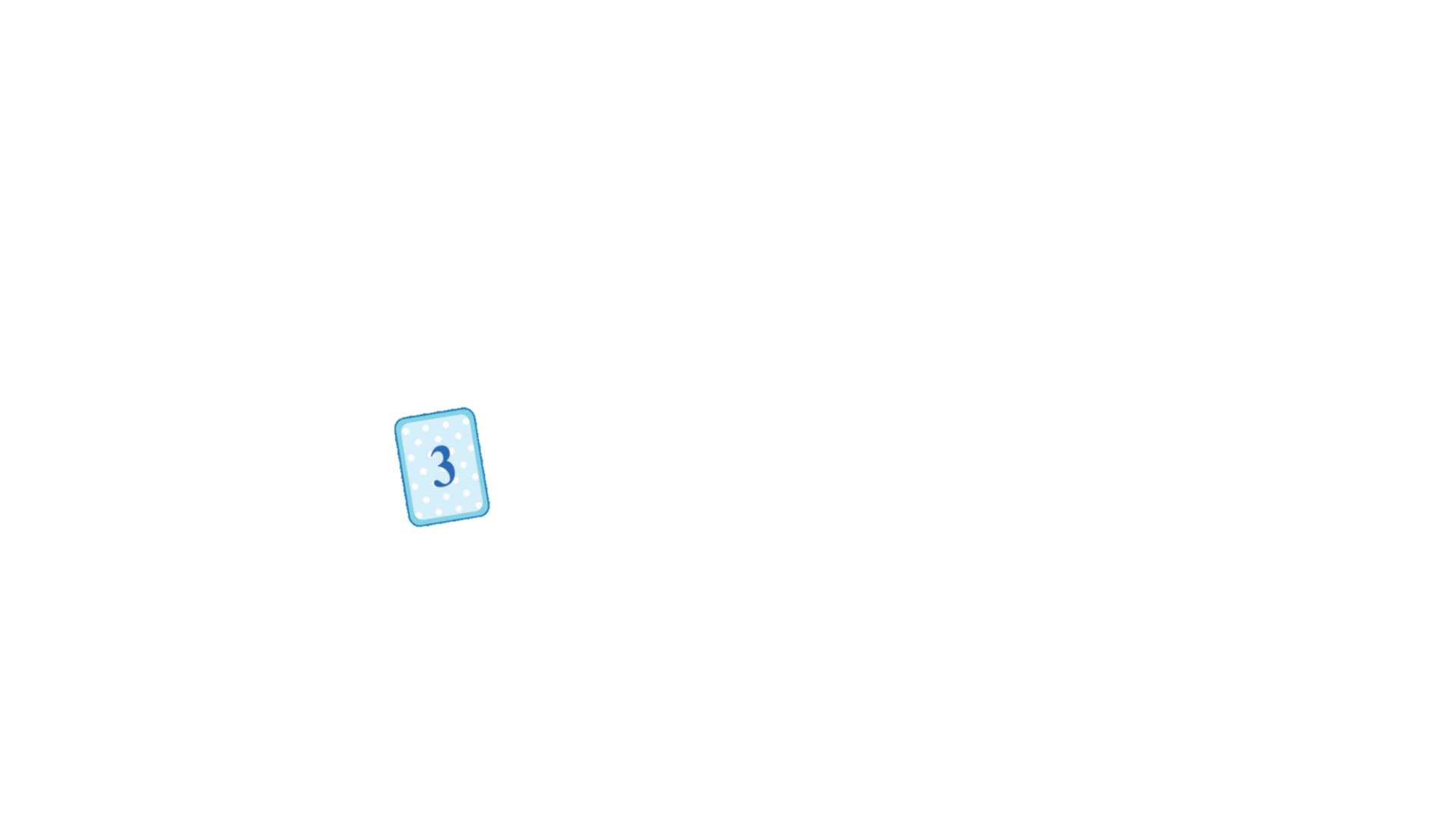 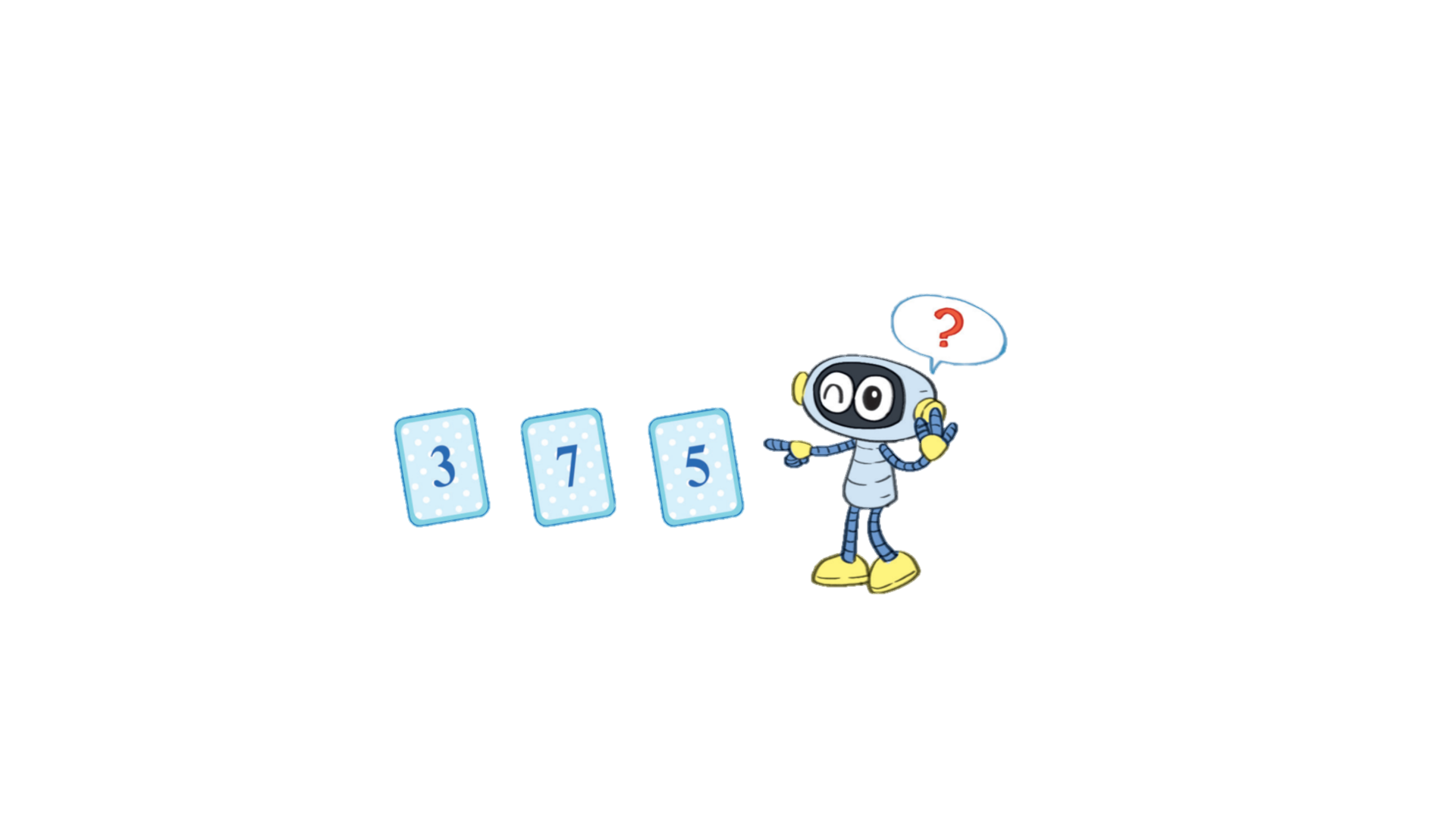 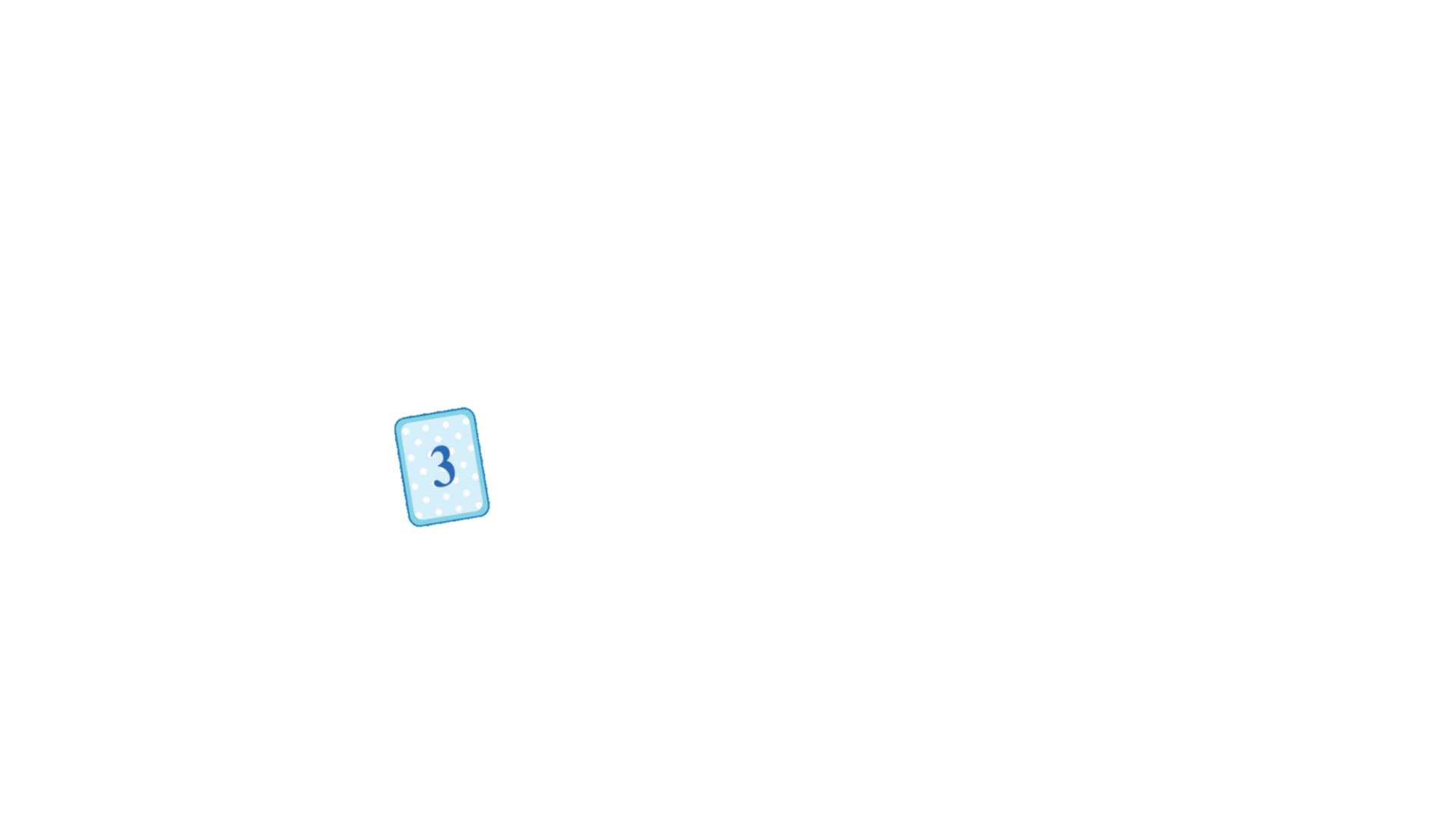 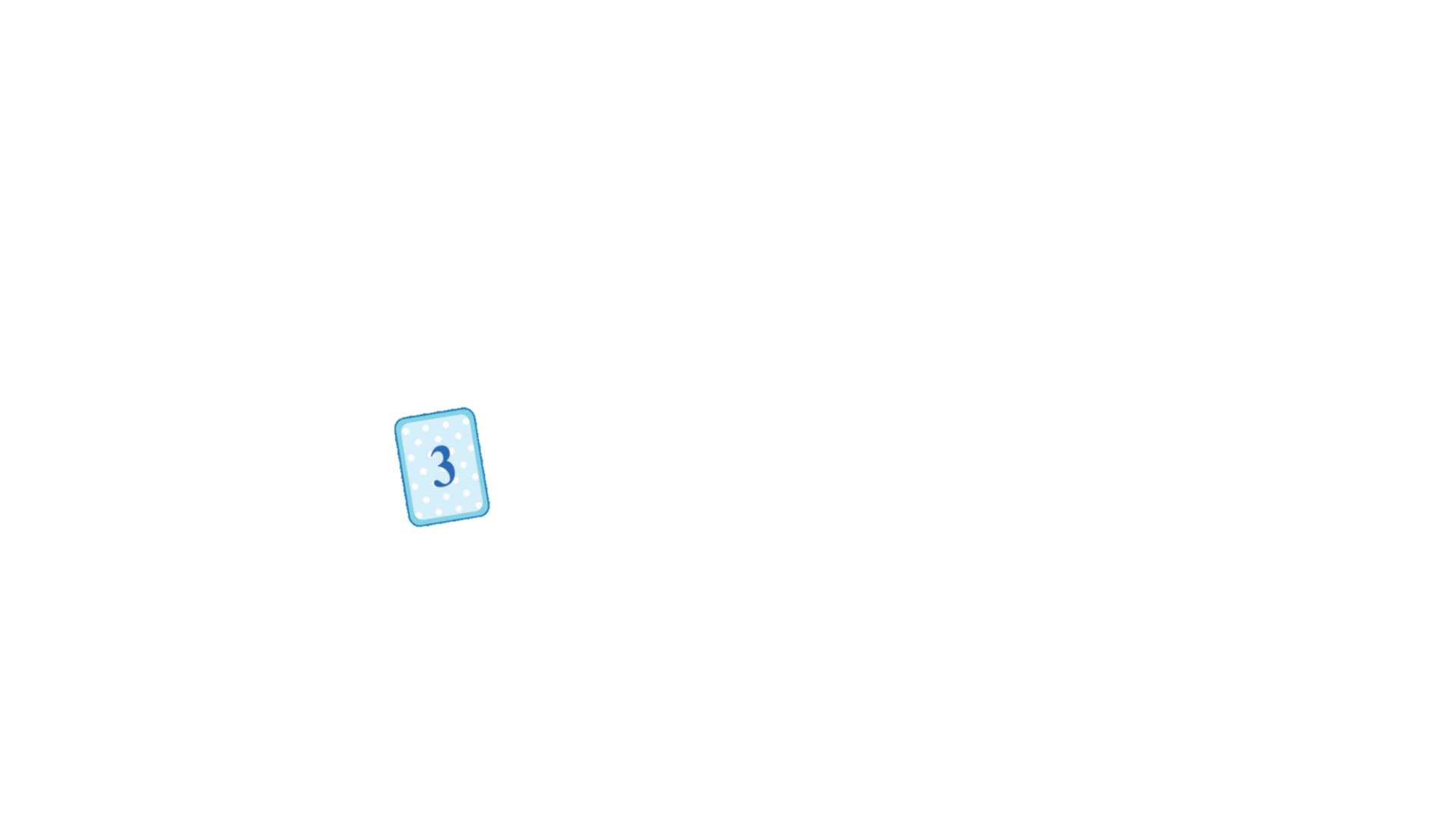 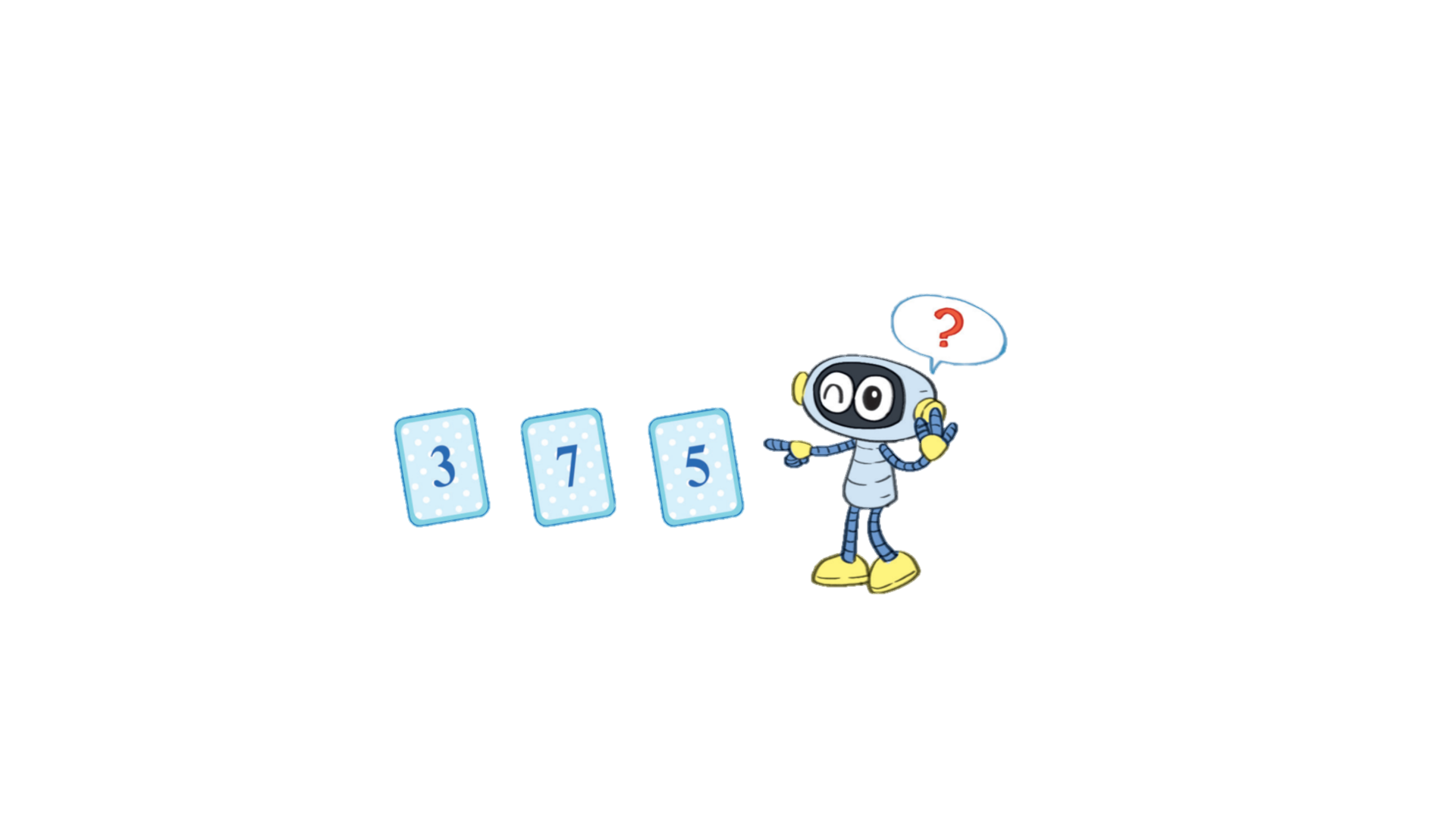 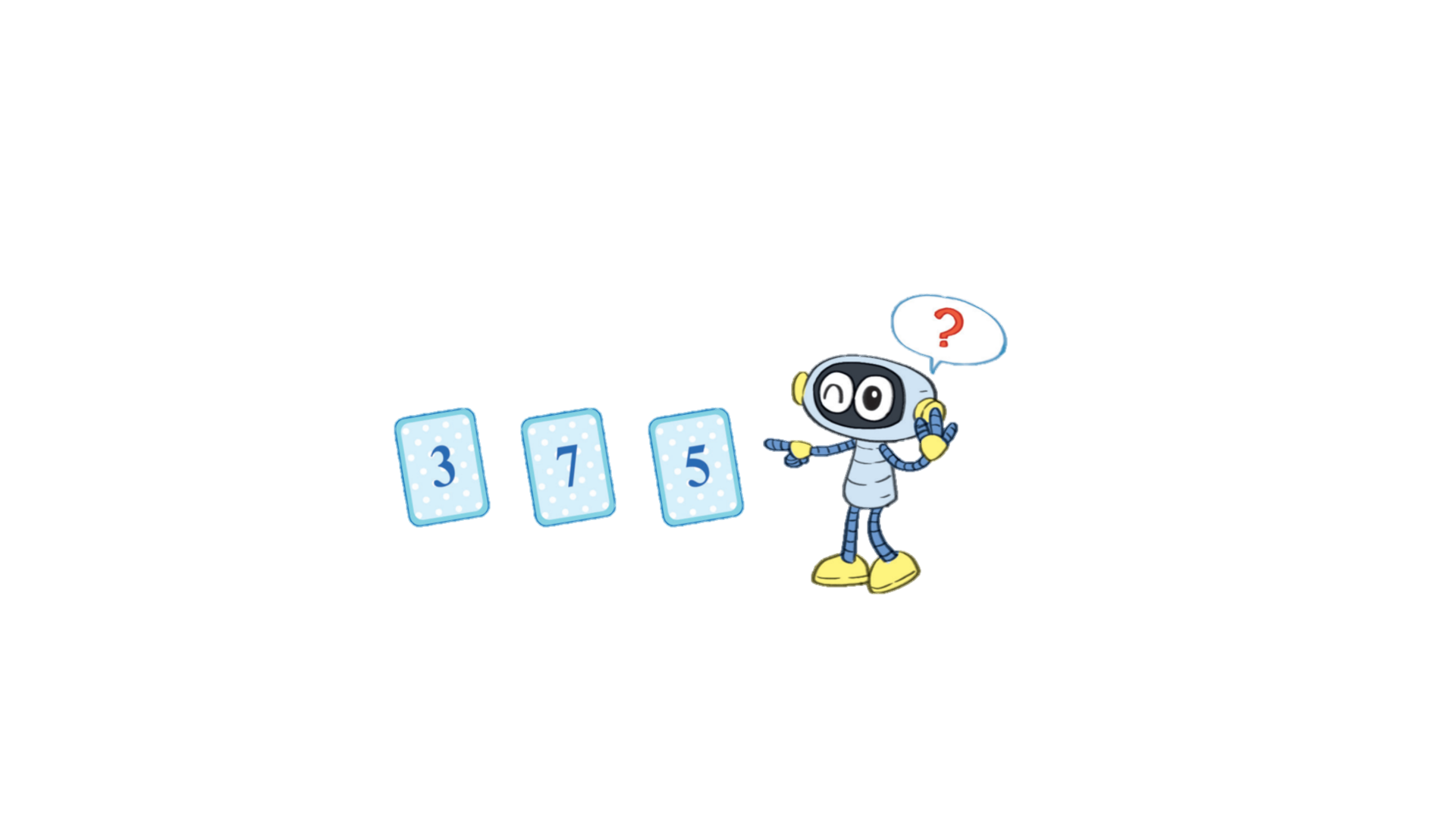 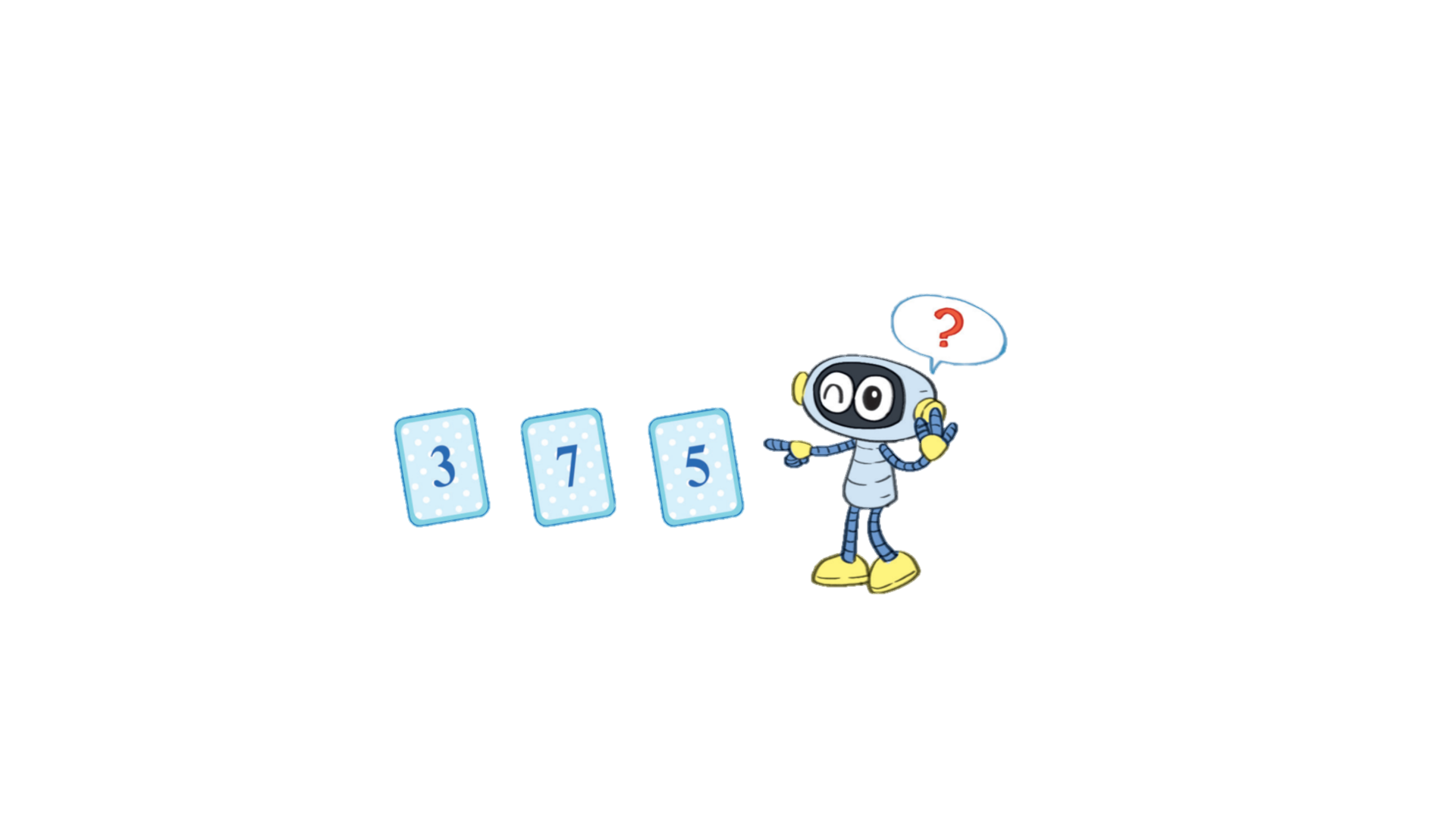 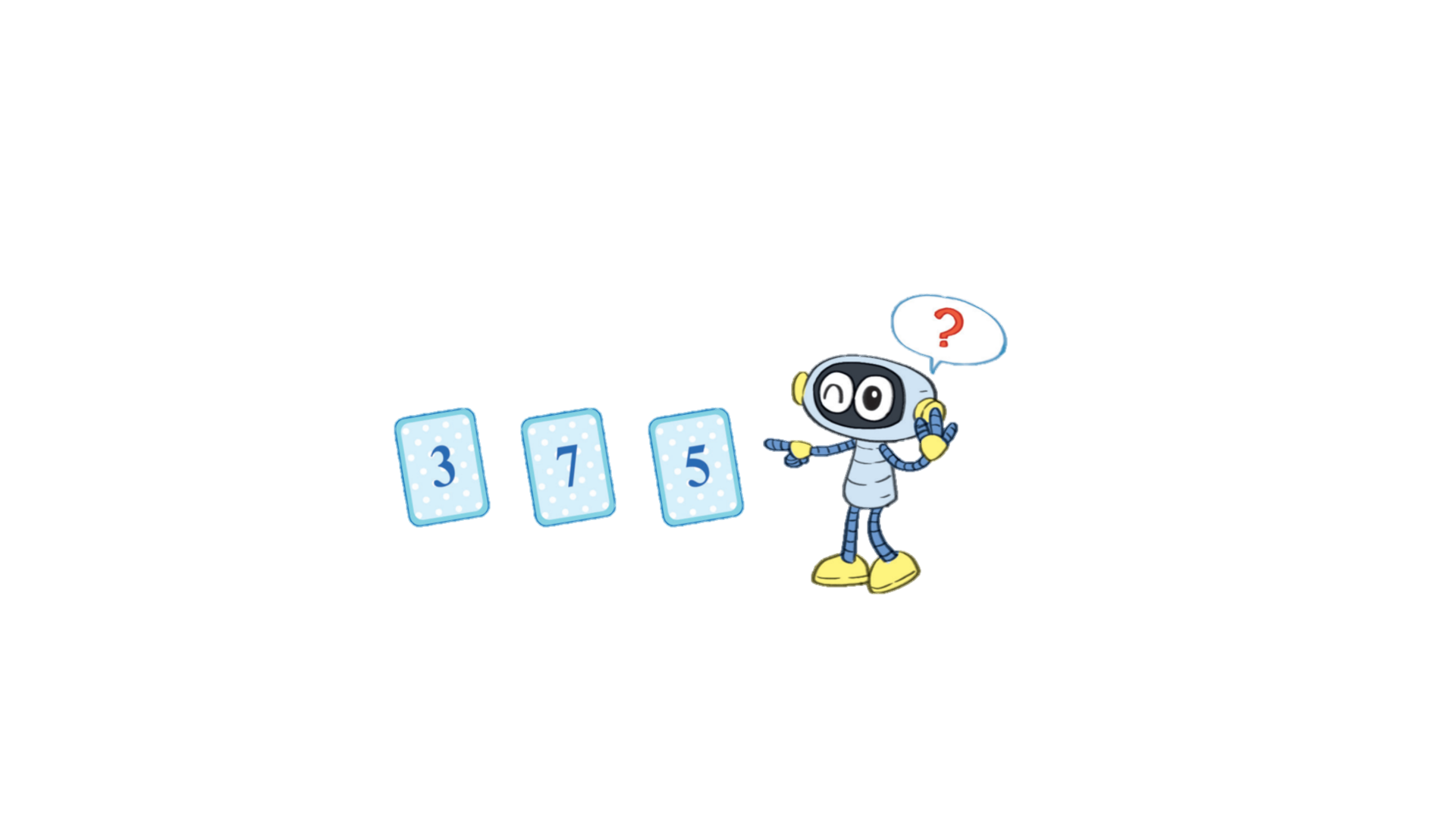 Các số đó là: 37, 35, 73, 75, 53, 57.
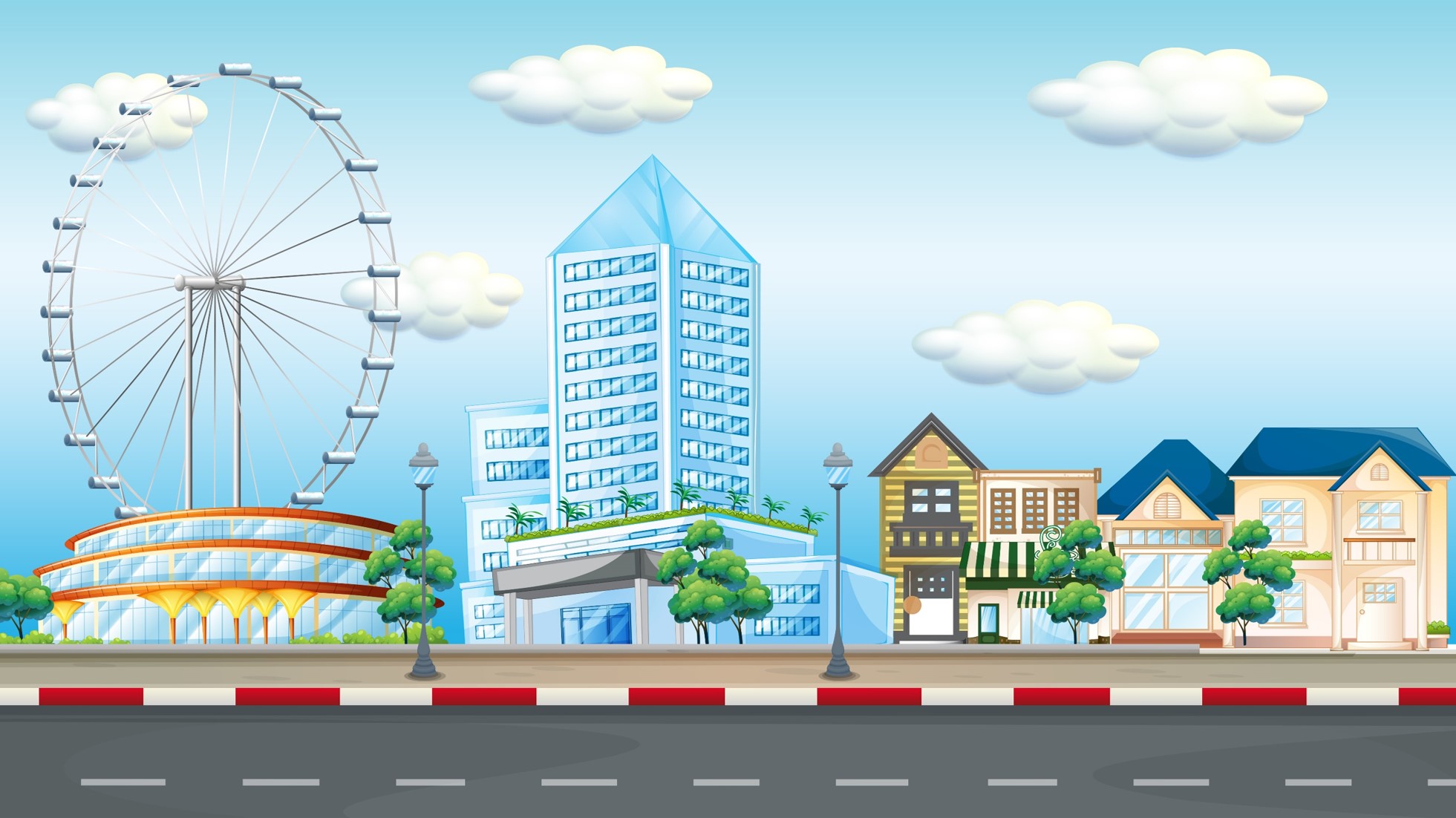 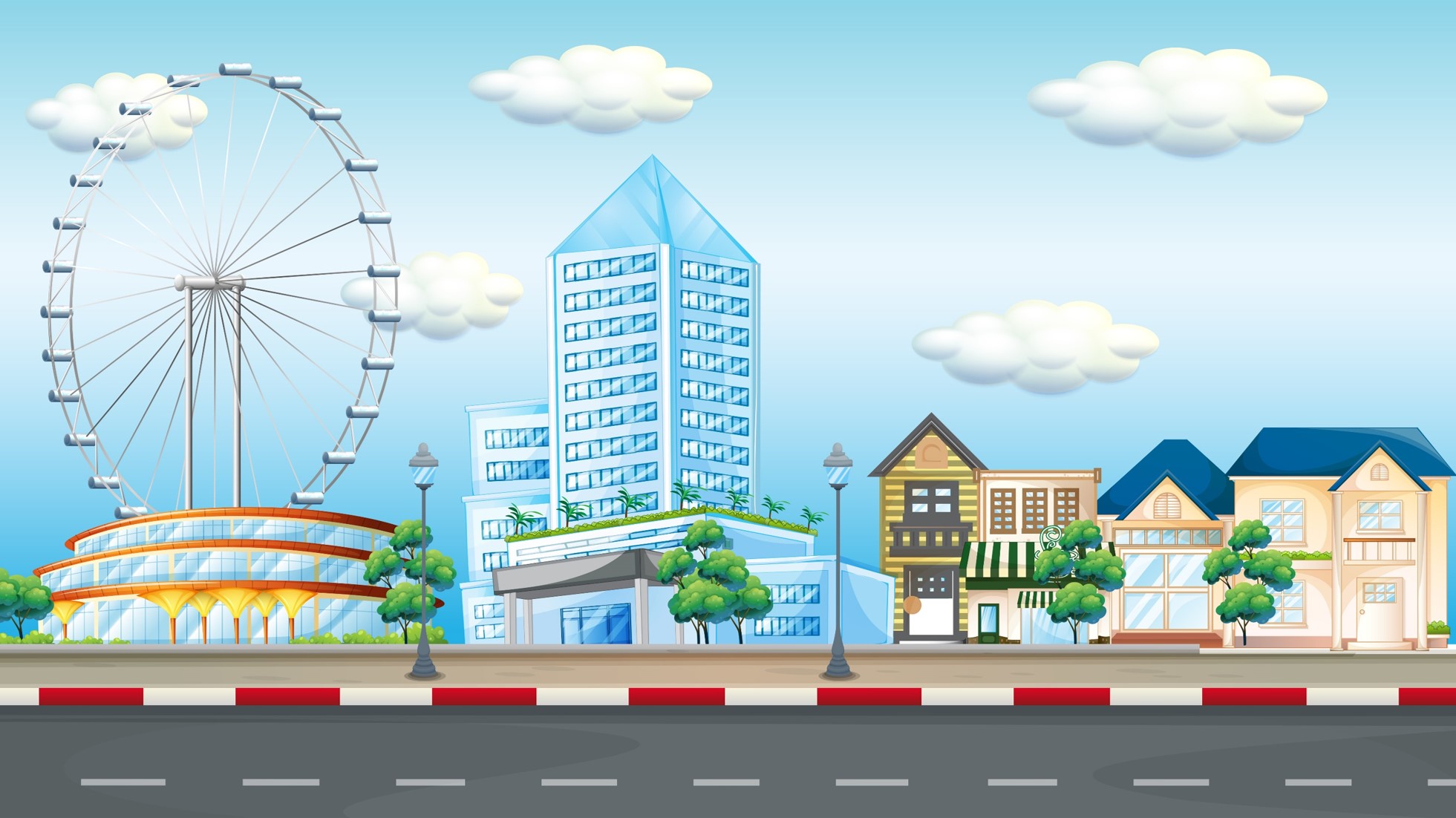 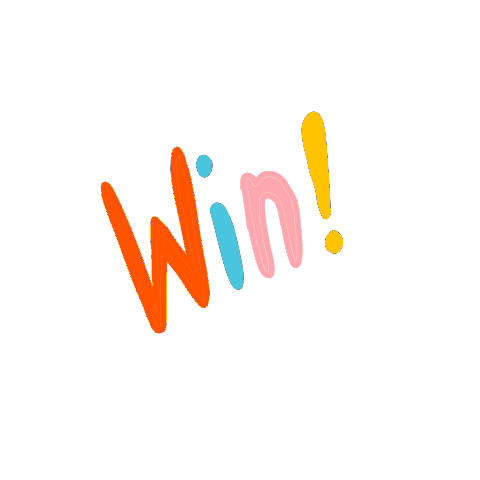 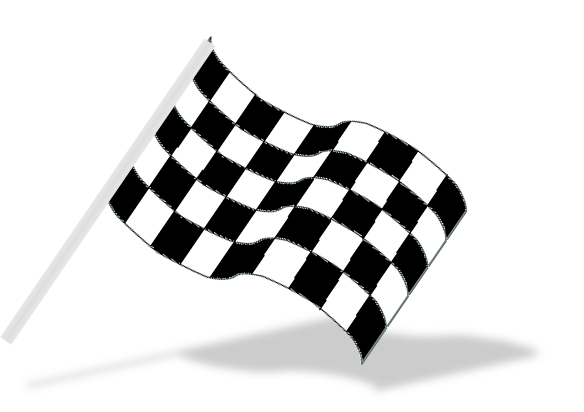 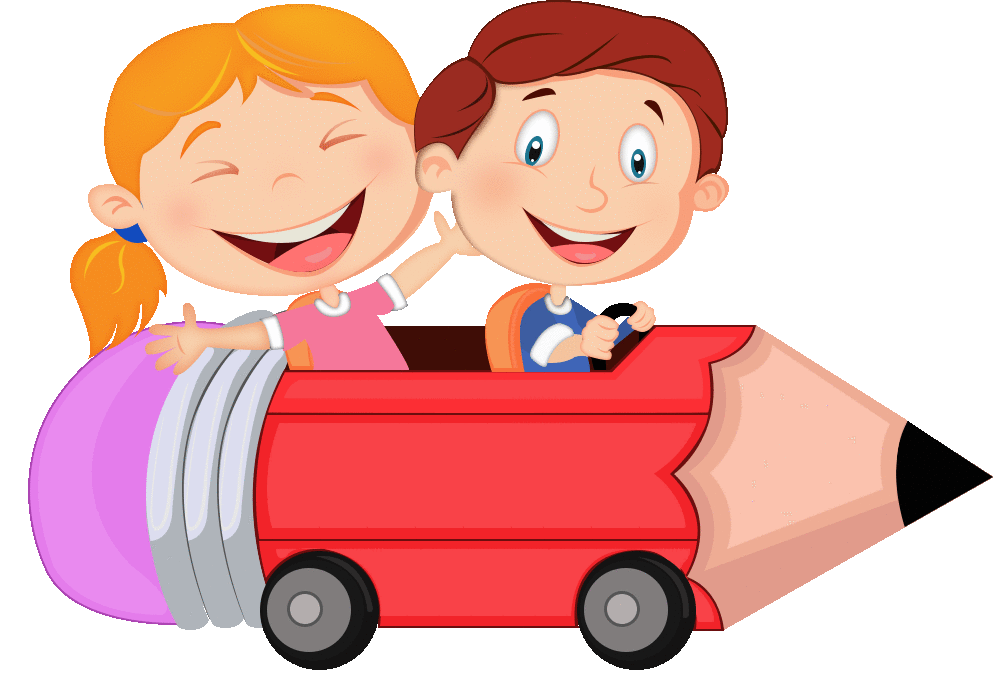 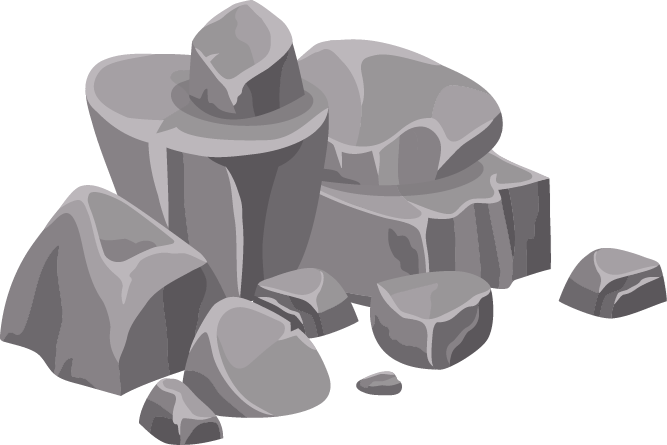 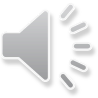 CHÀO TẠM BIỆT các con!